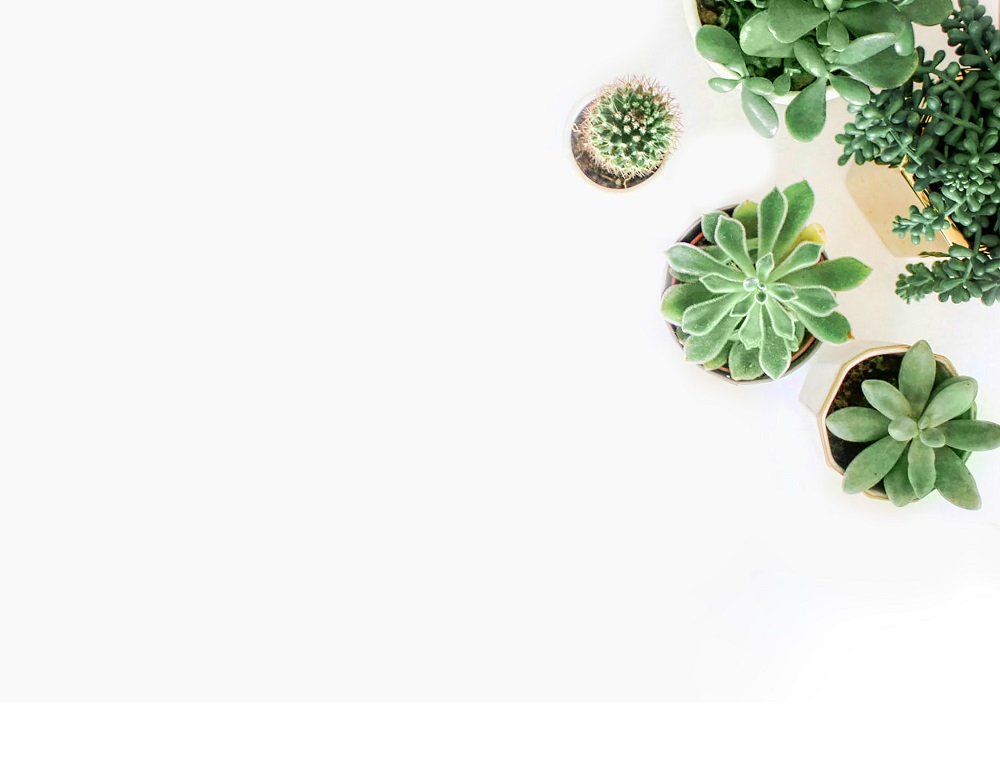 SOSIOLOGI
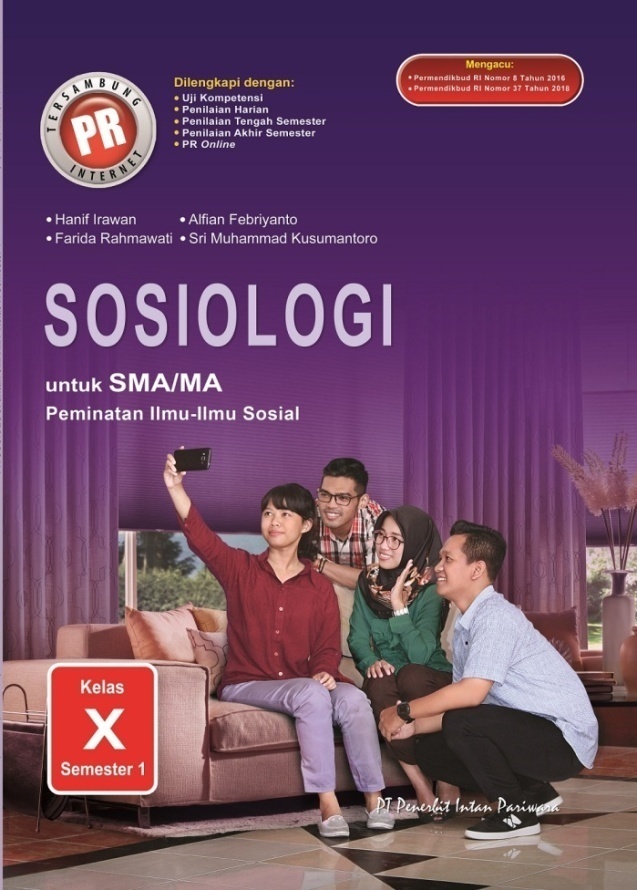 Untuk SMA/MA Kelas X Semester 1
Peminatan 
Ilmu-Ilmu Sosial
Penulis:
Hanif Irawan | Farida Rahmawati
Alfian Febriyanto | Sri Muhammad Kusumantoro
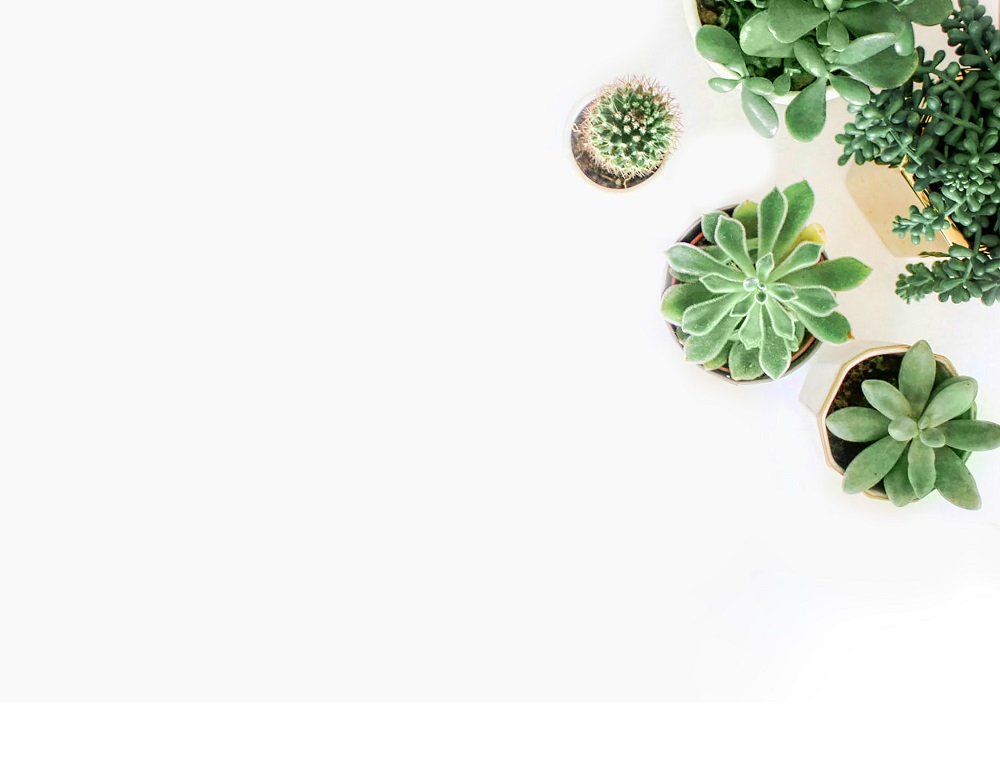 Daftar Isi
BAB I
Ilmu Sosiologi dan Upaya Mengkaji Ragam Gejala Sosial dalam Masyarakat
BAB II
Individu, Kelompok, dan Hubungan Sosial
BAB IIlmu Sosiologi dan Upaya Mengkaji Ragam Gejala Sosial dalam Masyarakat
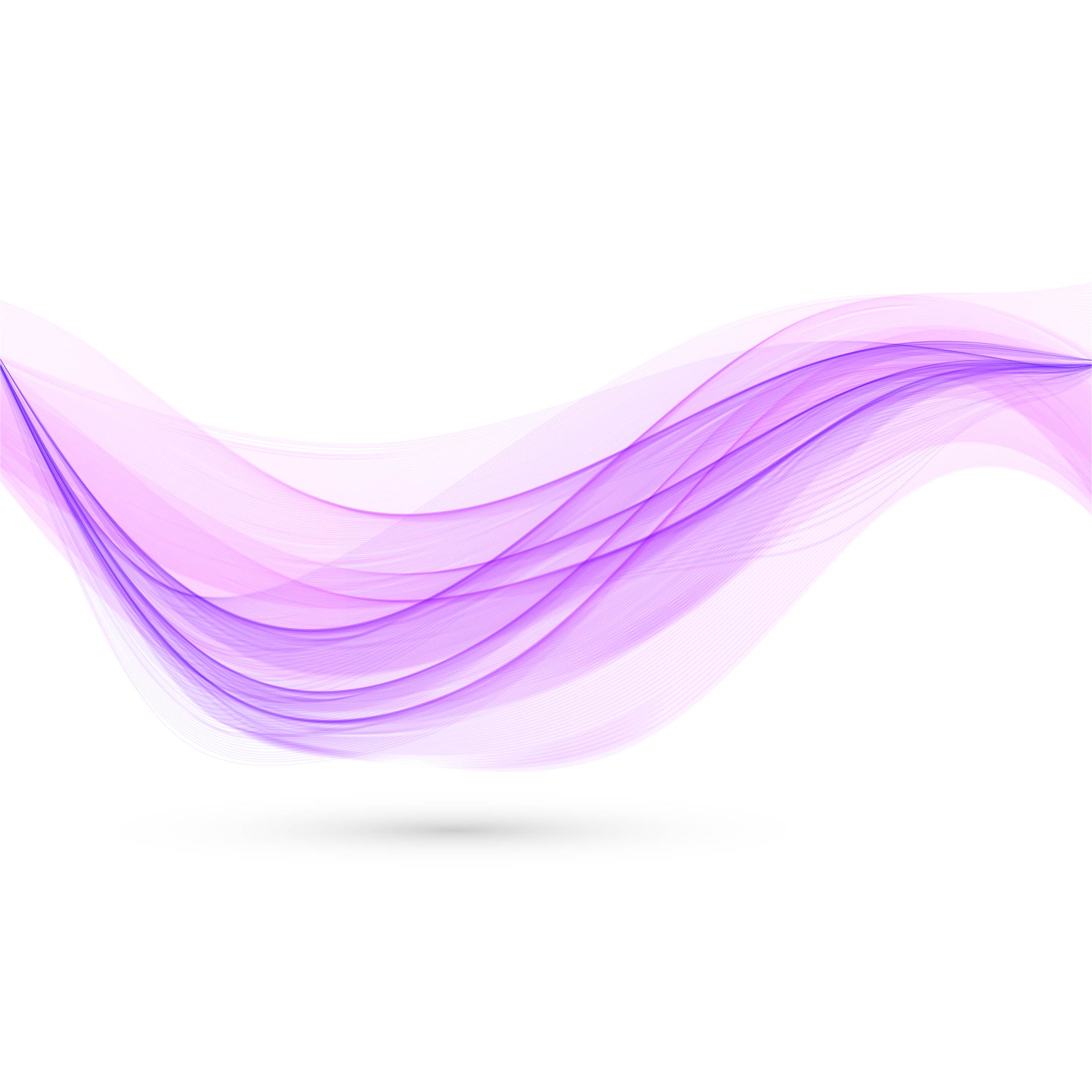 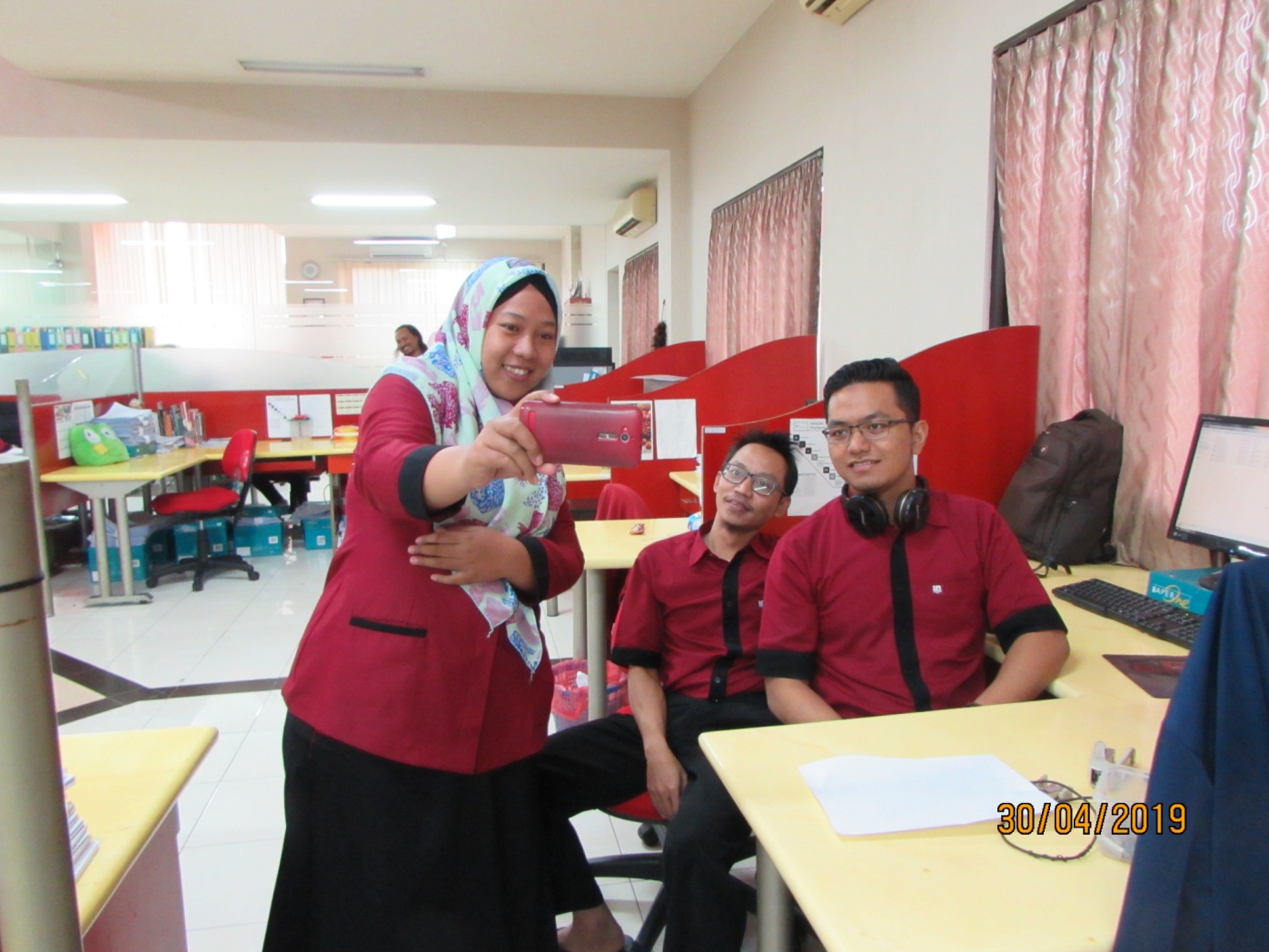 Kegiatan berswafoto menjadi tren di kalangan muda. Menurut Anda, dapatkah fenomena tersebut menjadi objek kajian dalam Ilmu Sosiologi? Kemukakan pendapat Anda!
Tujuan Pembelajaran:
Melalui kegiatan diskusi mengenai ilmu sosiologi, peserta didik mampu menunjukkan rasa ingin tahunya terkait pengertian, ciri, sejarah, hingga tokoh sosiologi secara tepat.
Melalui analisis kasus, peserta didik mampu mendeskripsikan ragam gejala sosial dalam masyarakat secara tepat.
Melalui kegiatan penelitian sederhana terkait penerapan ilmu sosiologi, peserta didik mampu menunjukkan sikap peduli dengan mengungkapkan gejala sosial yang ada di lingkungan sekitarnya secara tepat.
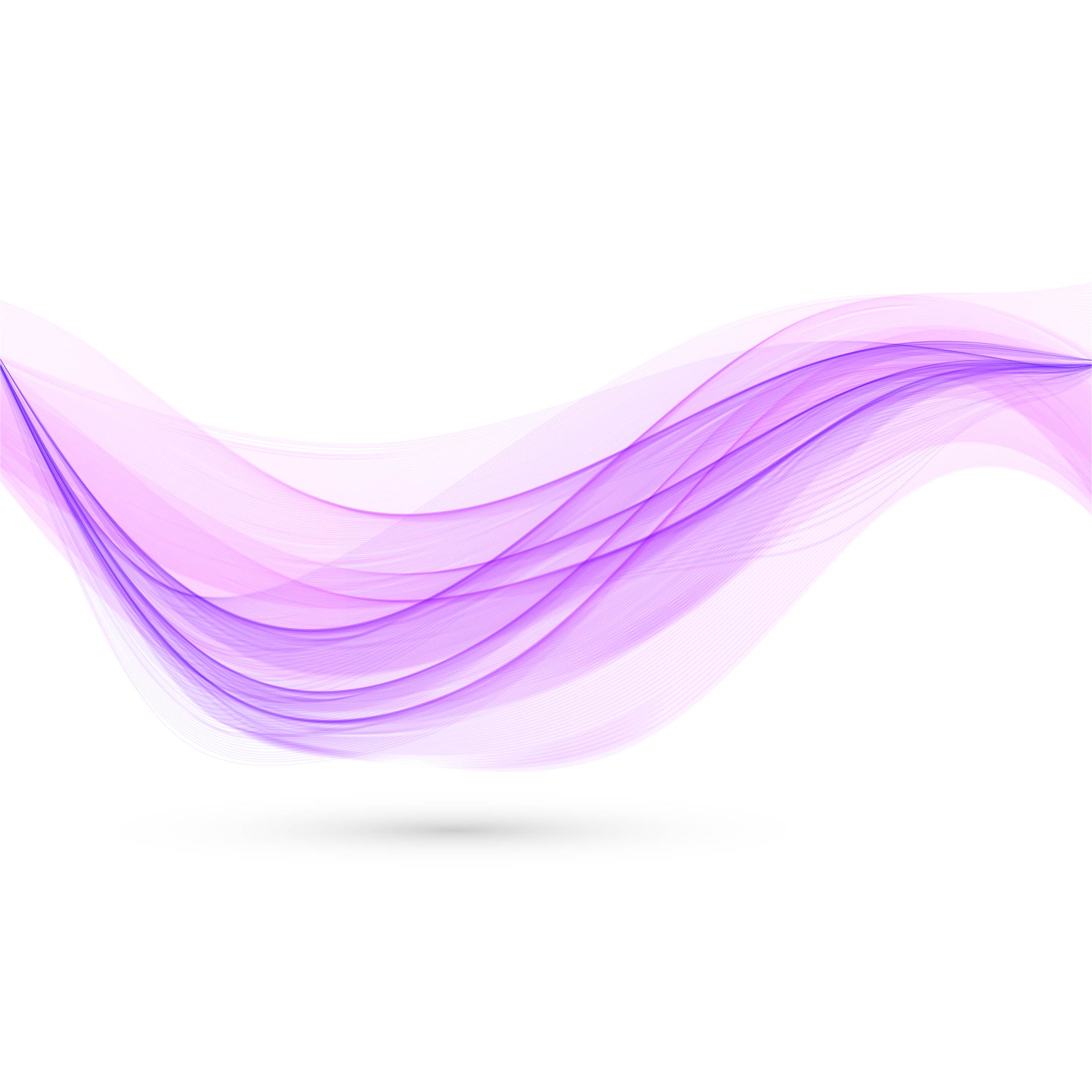 A. Ilmu Sosiologi
1. Pengertian Sosiologi
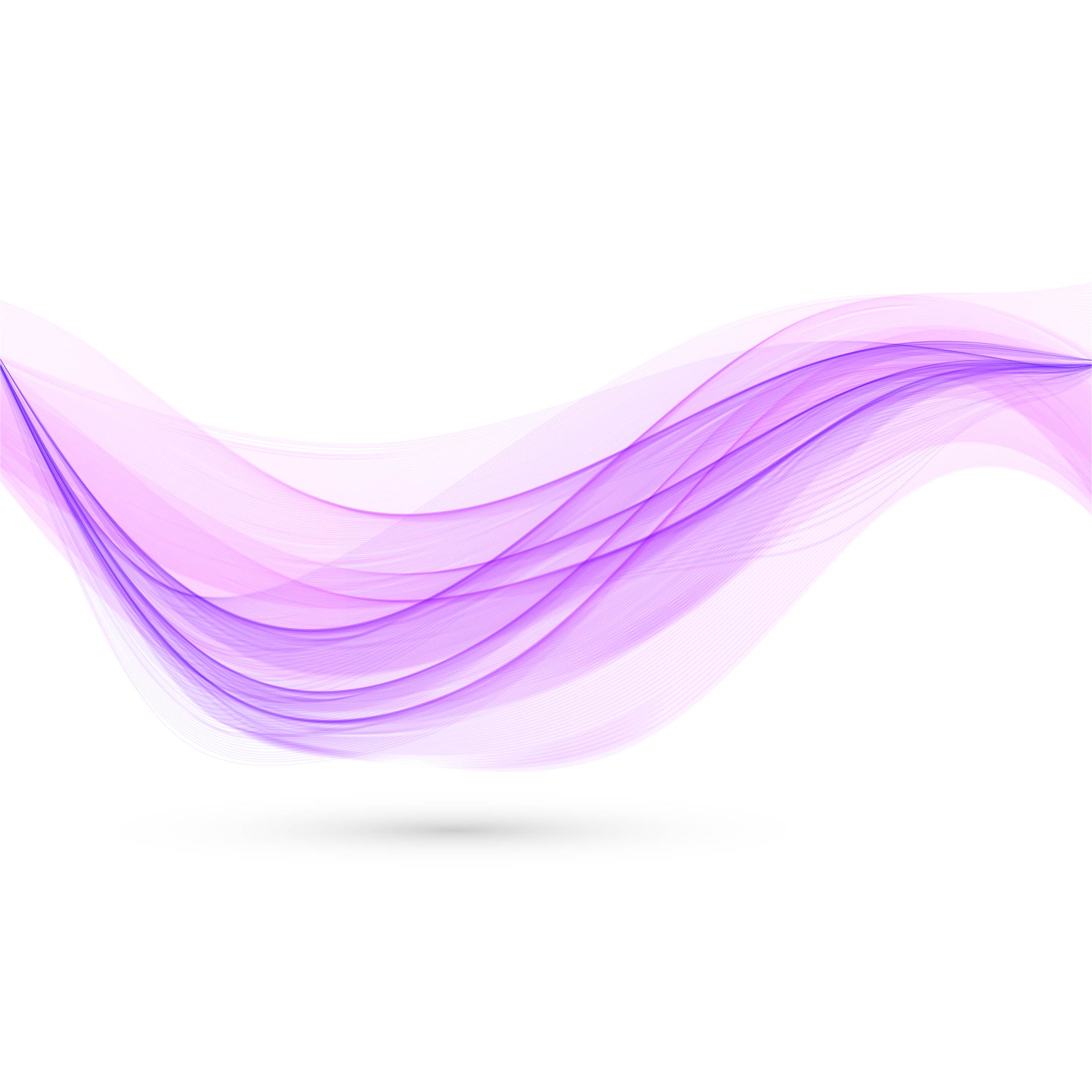 2. Ciri-Ciri Sosiologi
3. Sejarah Munculnya Sosiologi
4. Sosiologi sebagai Ilmu Pengetahuan
5.	Tokoh dan Teori Sosiologi
6.	Cabang-Cabang Ilmu Sosiologi
1. Memahami Sosiologi
Menurut Anda, apa yang dimaksud dengan sosiologi?
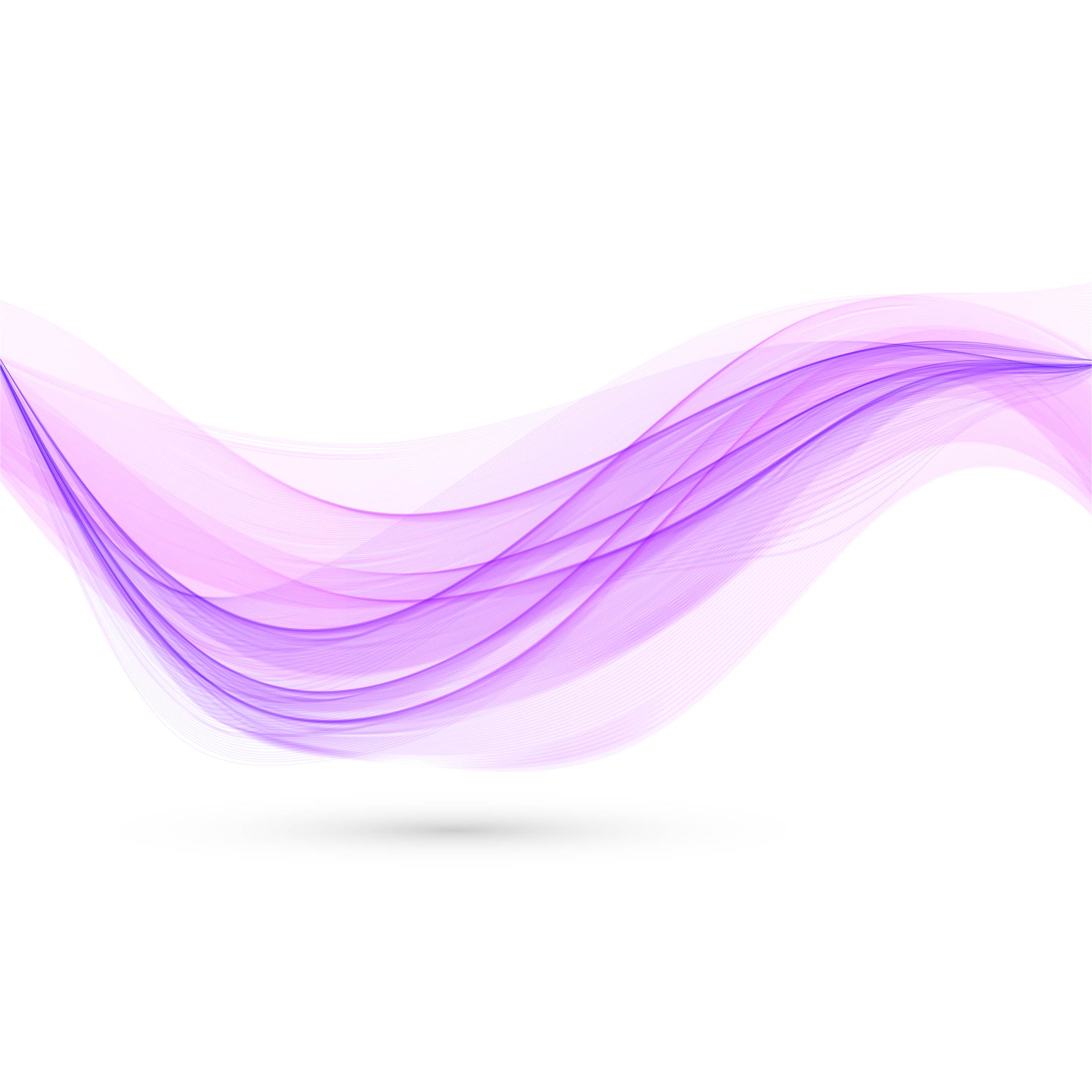 Sosiologi merupakan ilmu yang mempelajari hubungan atau interaksi sosial antarmanusia, proses sosial, struktur sosial, dan perubahan sosial dalam masyarakat.
2. Ciri-Ciri Sosiologi
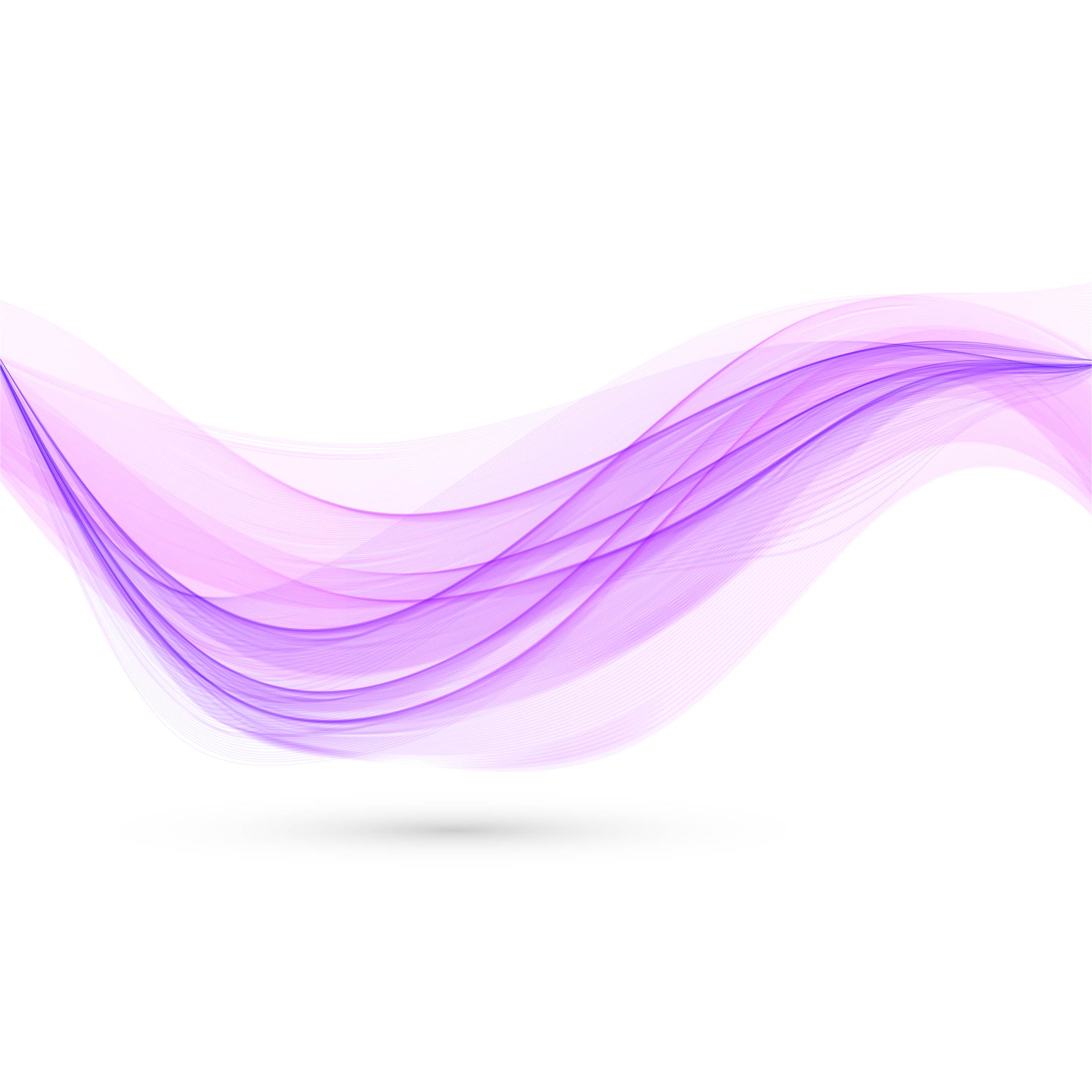 3. Sejarah Munculnya Sosiologi
Awal kemunculan Sosiologi
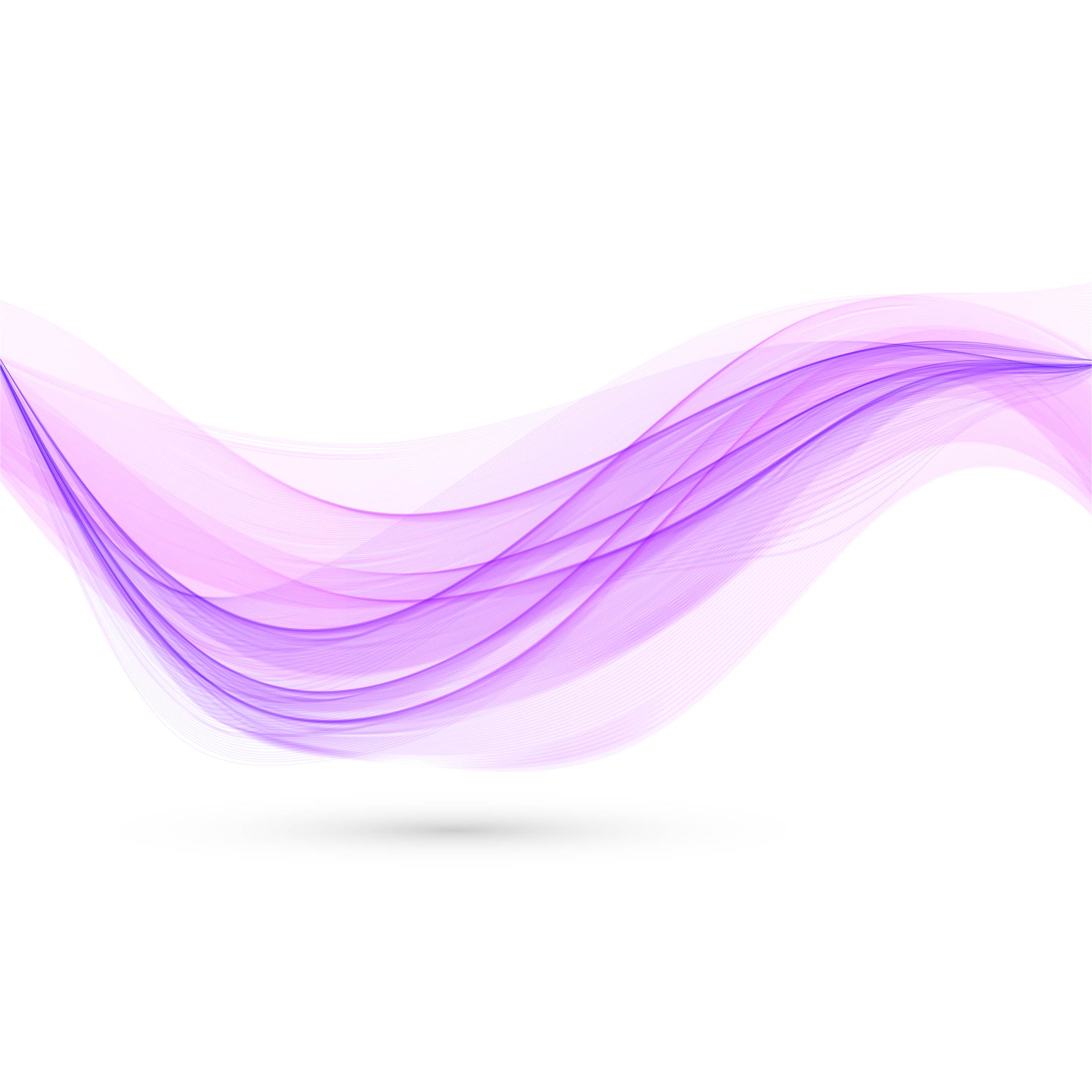 Cikal bakal sosiologi
lanjut
Munculnya teori sosiologi mikro
Munculnya sosiologi modern
Munculnya filsafat sosial
 Lahirnya sosiologi
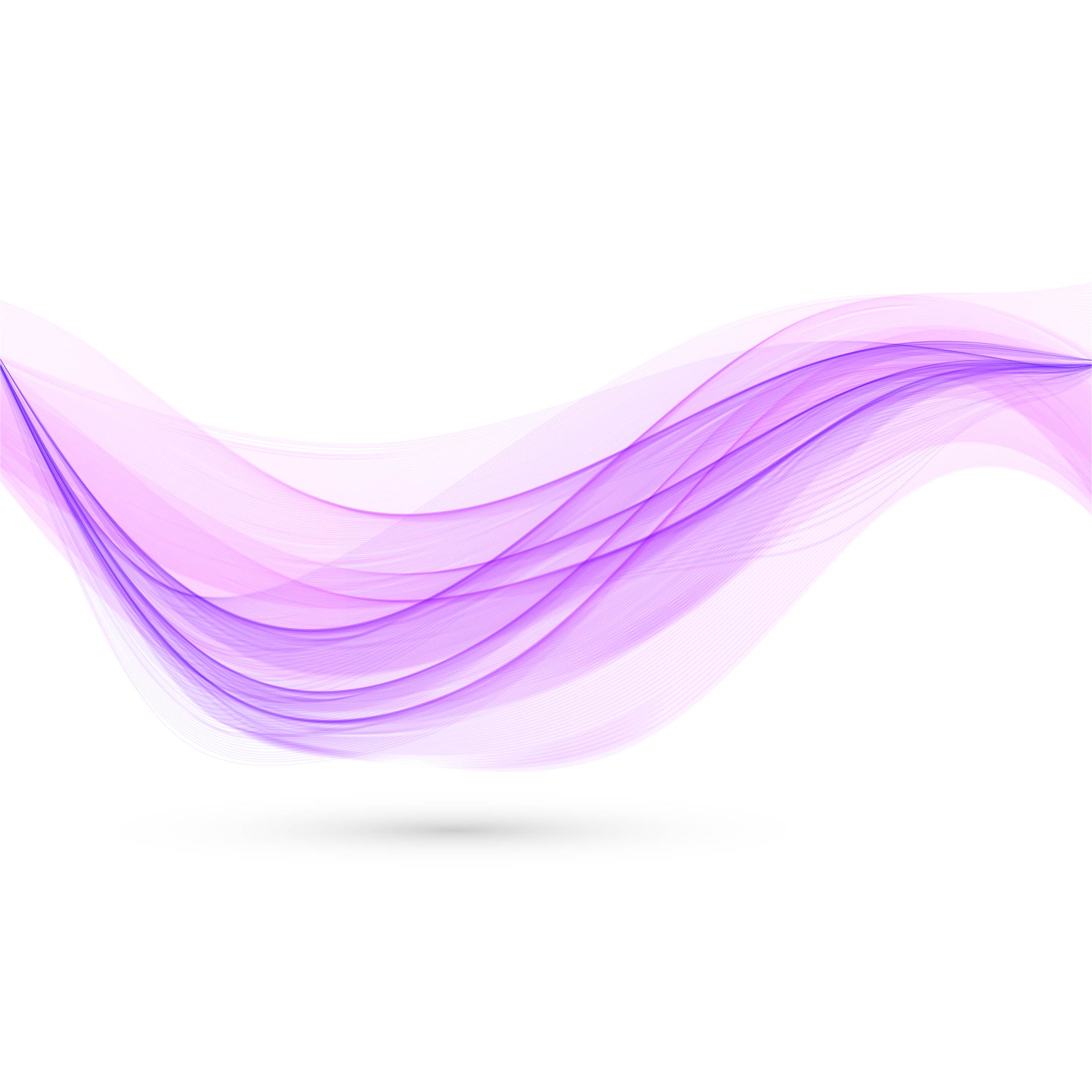 Bagian dari ilmu filsafat yang membahas tentang masyarakat
4. Sosiologi sebagai Ilmu Pengetahuan
Memuat pengetahuan yang dapat dibuktikan
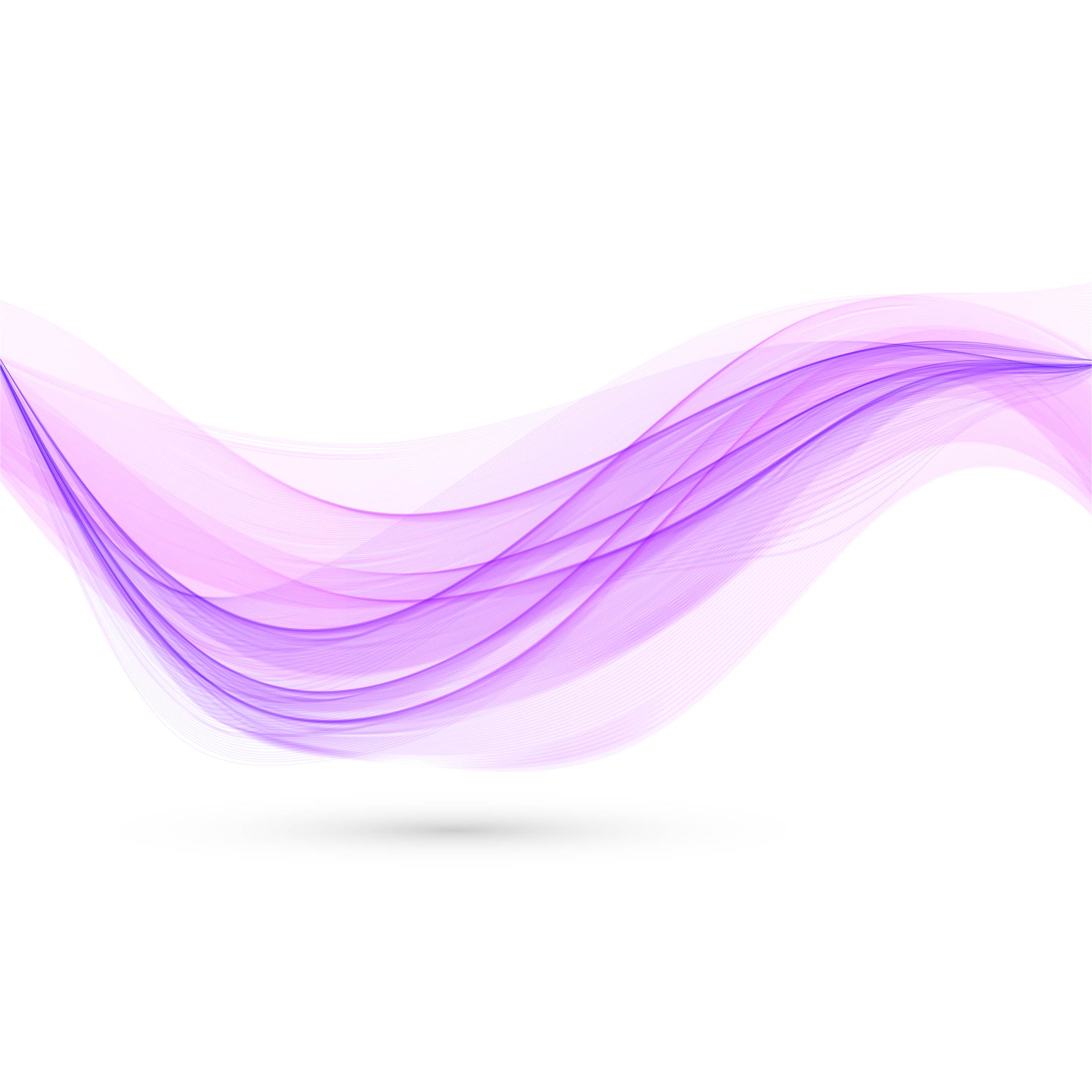 Sosiologi disebut sebagai ilmu pengetahuan karena . . . .
Materi tersusun secara sistematis
Berdasarkan fakta dan pemikiran
Dapat diuji kebenarannya
lanjut
Hakikat Ilmu Sosiologi
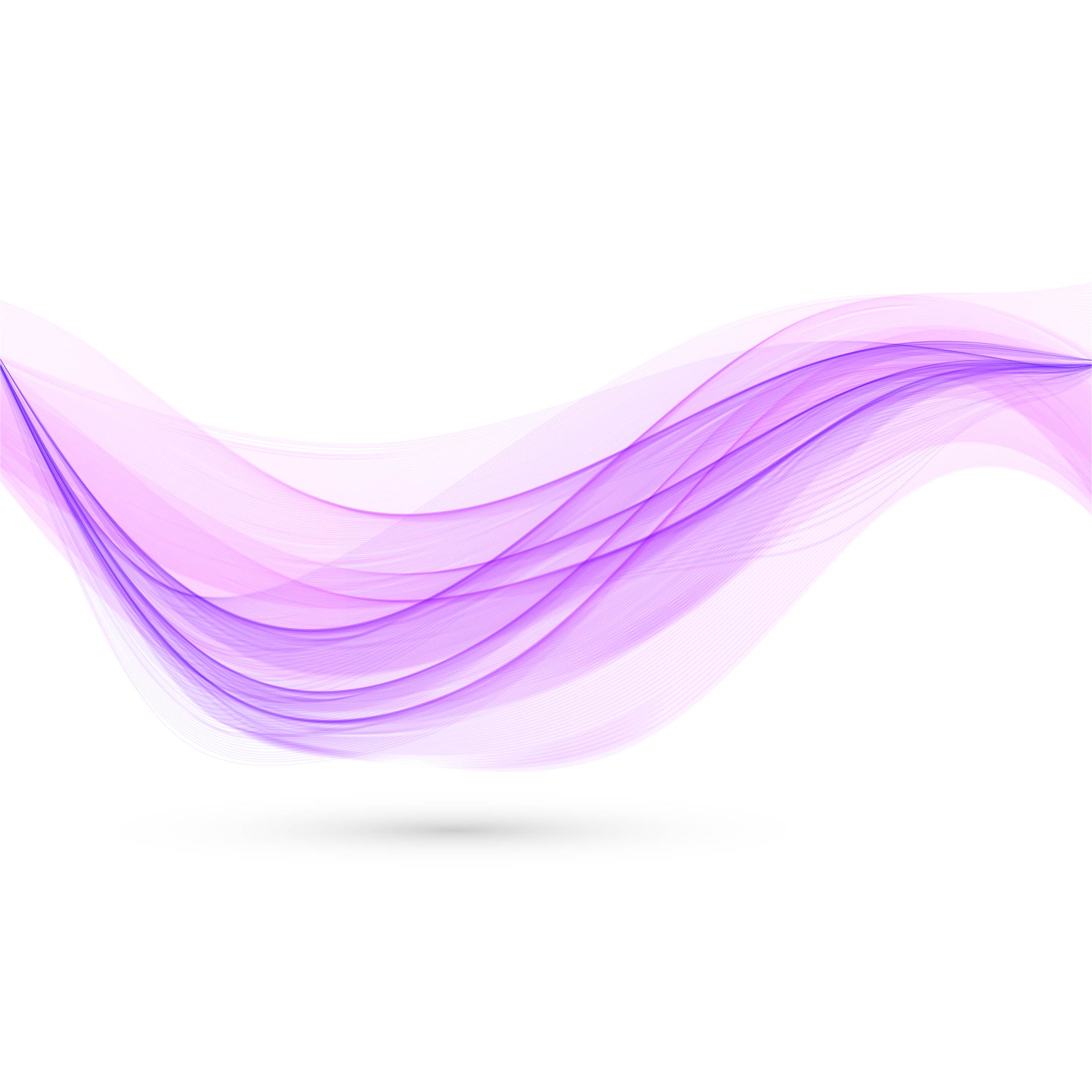 5. Tokoh dan Teori Sosiologi(Klasik)
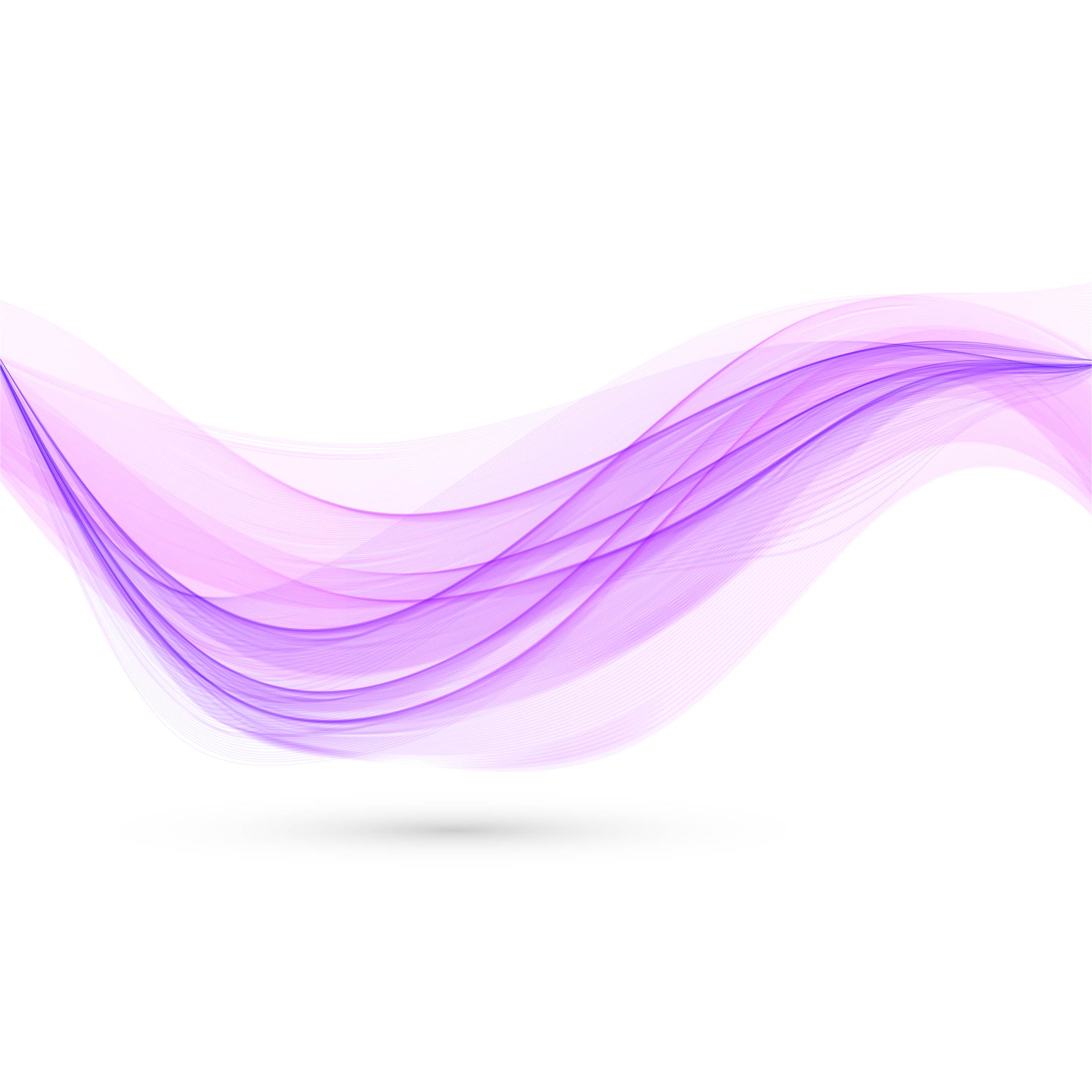 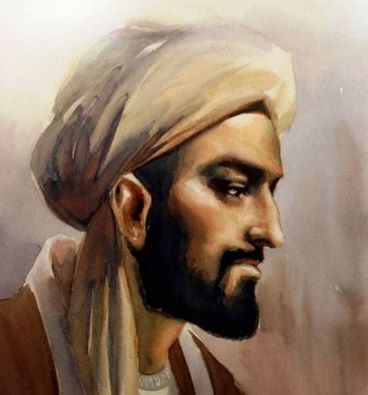 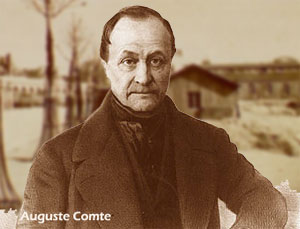 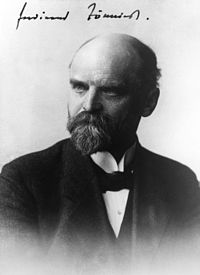 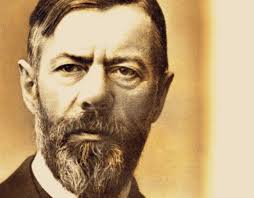 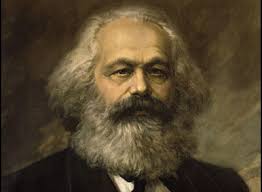 lanjut
6. Tokoh dan Teori Sosiologi(Modern)
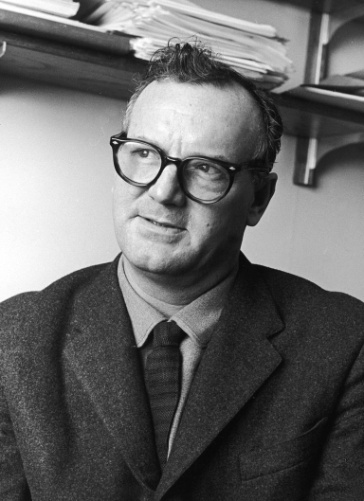 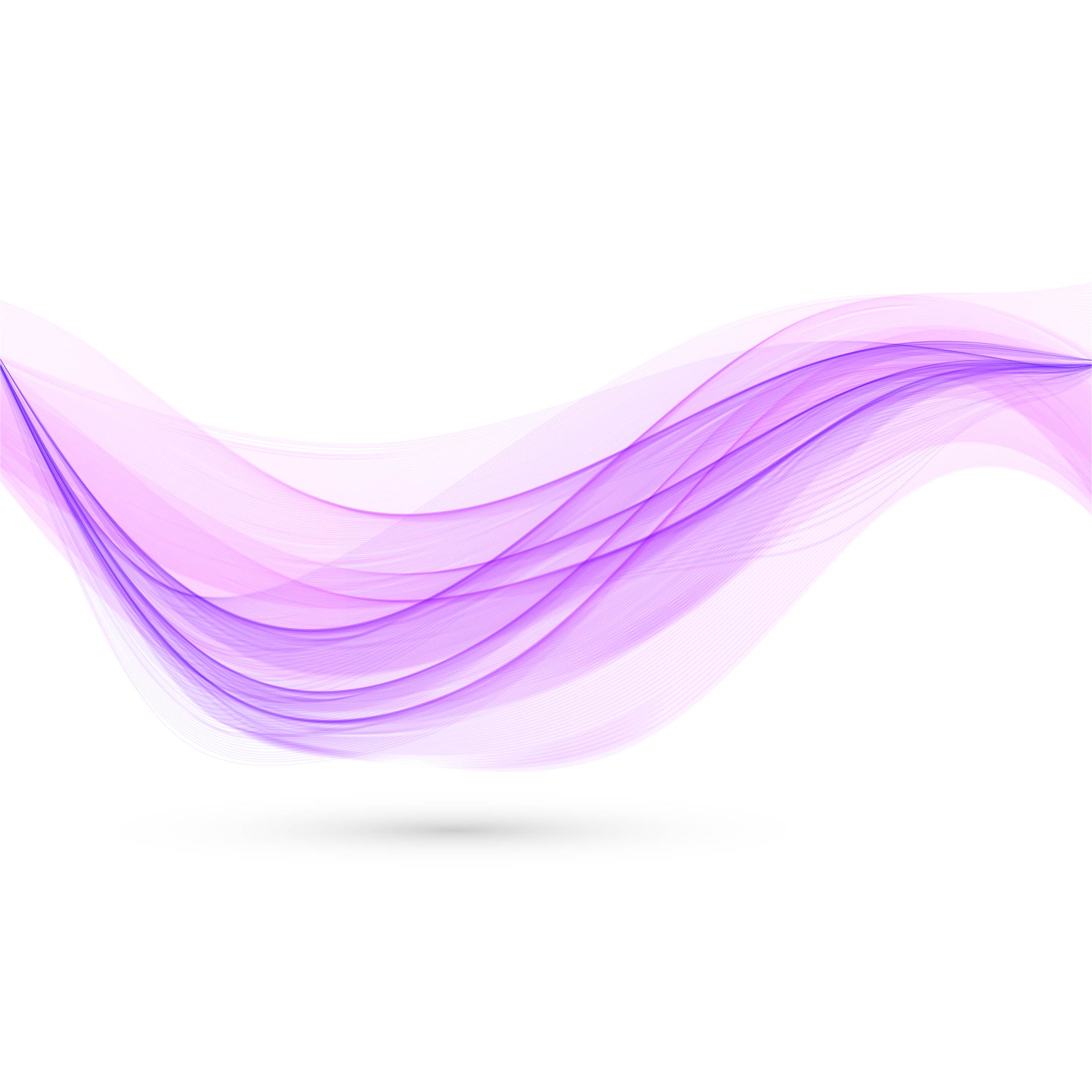 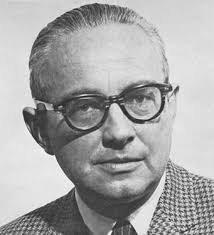 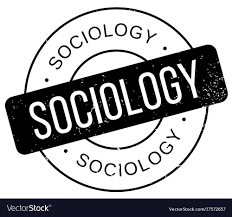 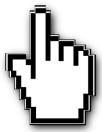 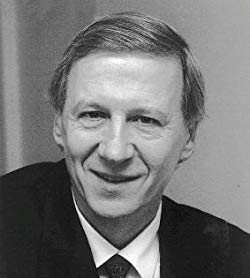 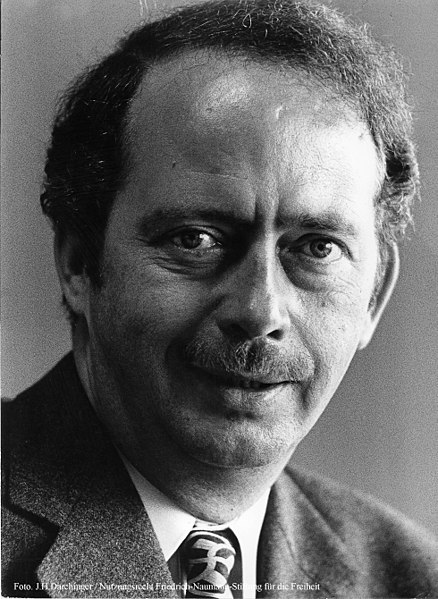 7. Cabang-Cabang Ilmu Sosiologi
Seiring perkembangan ilmu sosiologi, muncul cabang ilmu yang secara fokus membahas fenomena tertentu.
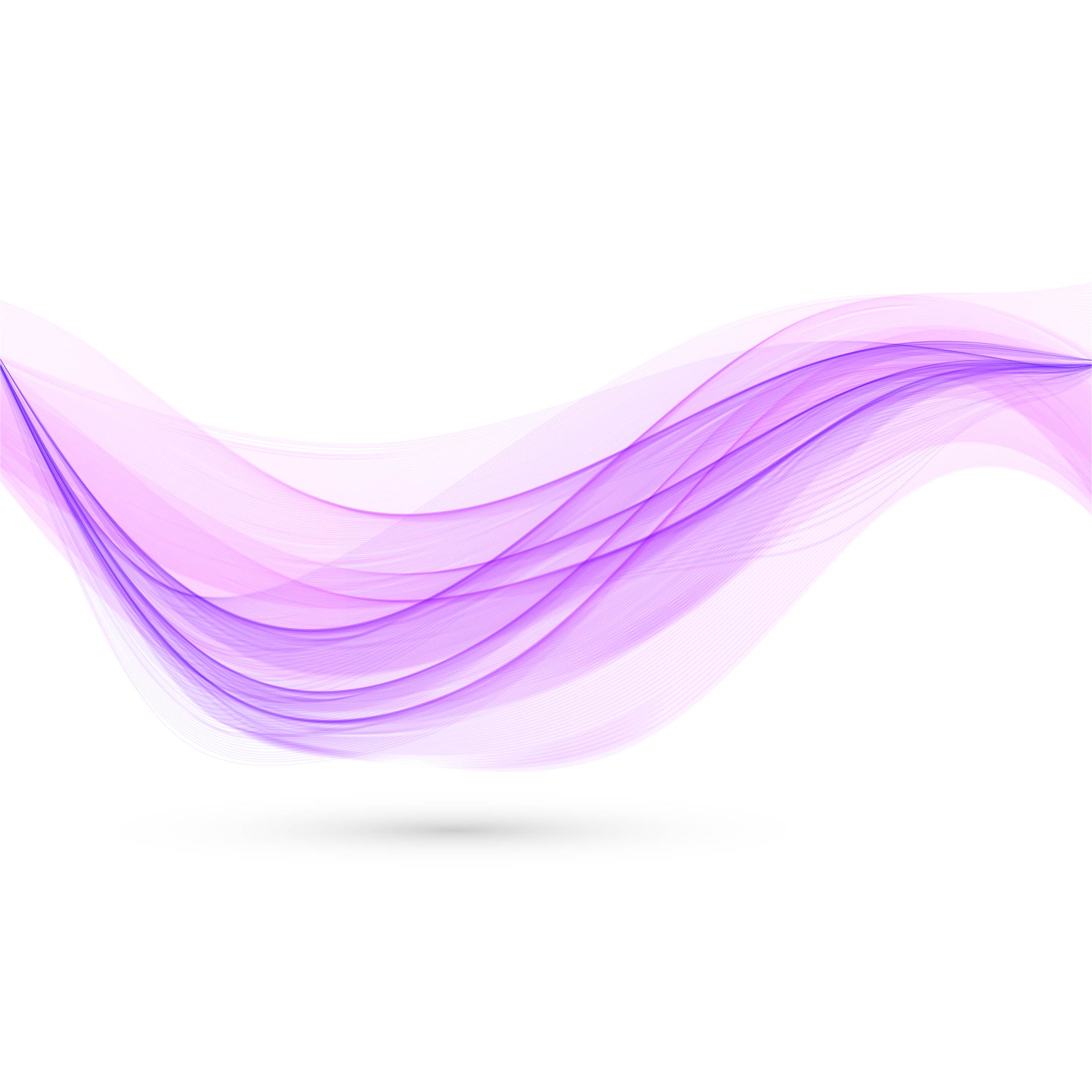 Sosiologi Keluarga
  Sosiologi Politik
  Sosiologi Agama
  Sosiologi Pendidikan
  Sosiologi Perdesaan
  Sosiologi Perkotaan
  dll
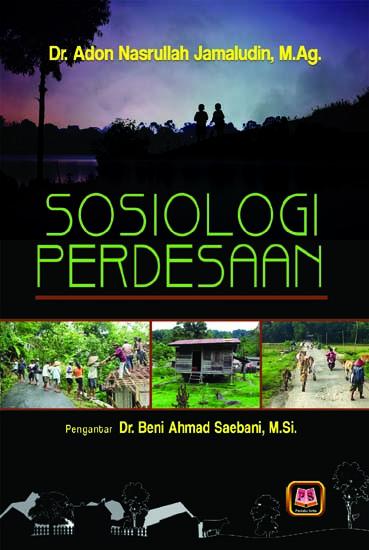 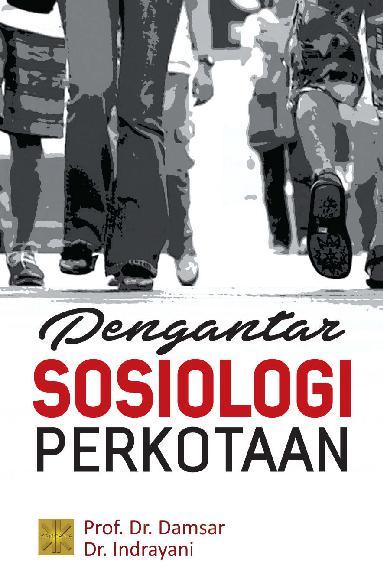 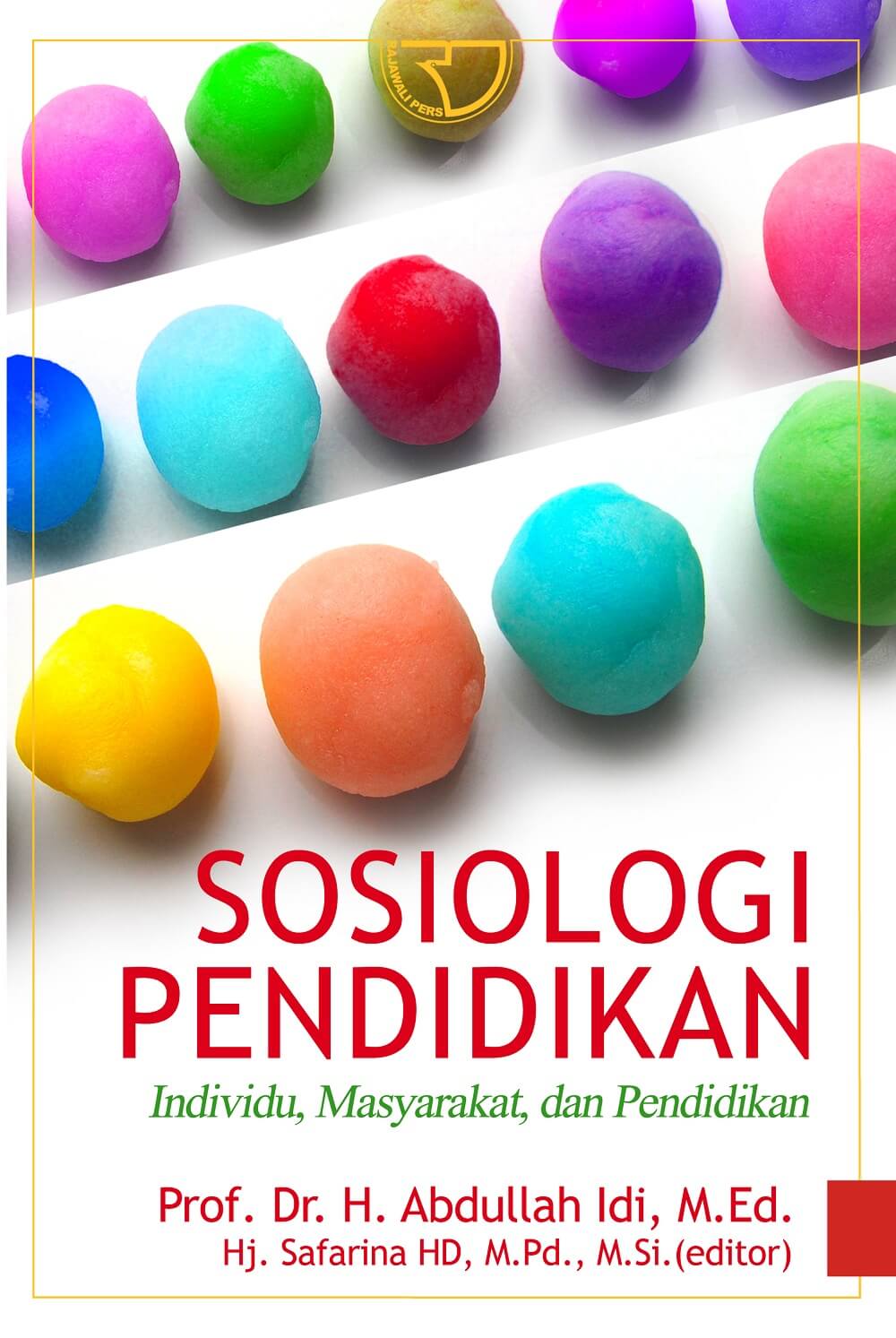 Kembali
B. Gejala dan Realitas Sosial sebagai Kajian Ilmu Sosiologi
Setiap ilmu pengetahuan memiliki objek kajian, begitu juga dengan ilmu sosiologi
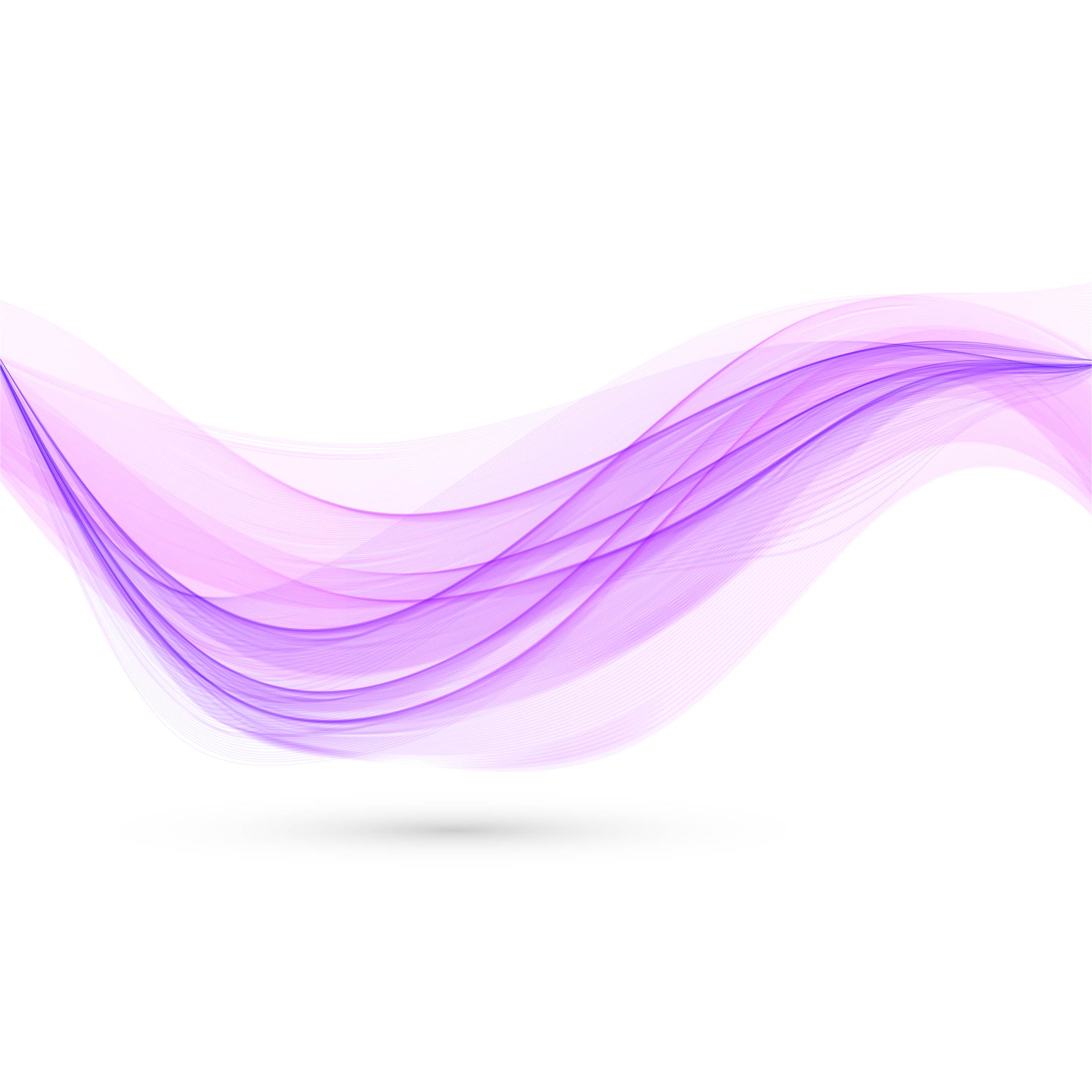 APA OBJEK KAJIAN SOSIOLOGI?
1. Gejala Sosial
2. Realitas Sosial yang terjadi dalam masyarakat
1. Gejala Sosial
Gejala sosial merupakan peristiwa yang muncul dalam masyarakat. Gejala sosial besifat dinamis dan akan terus bermunculan seiring perubahan masyarakat.
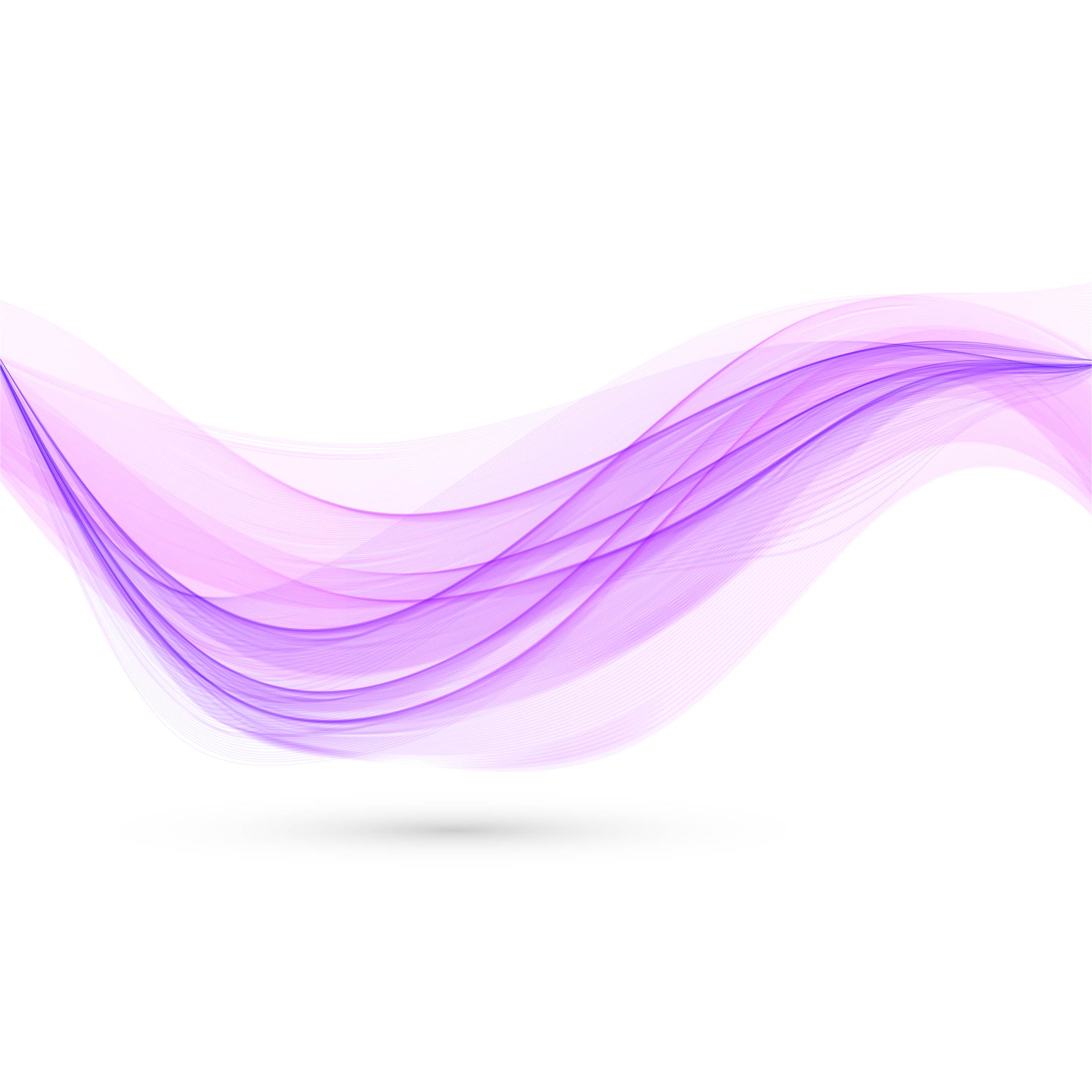 Seperti apa contohnya?
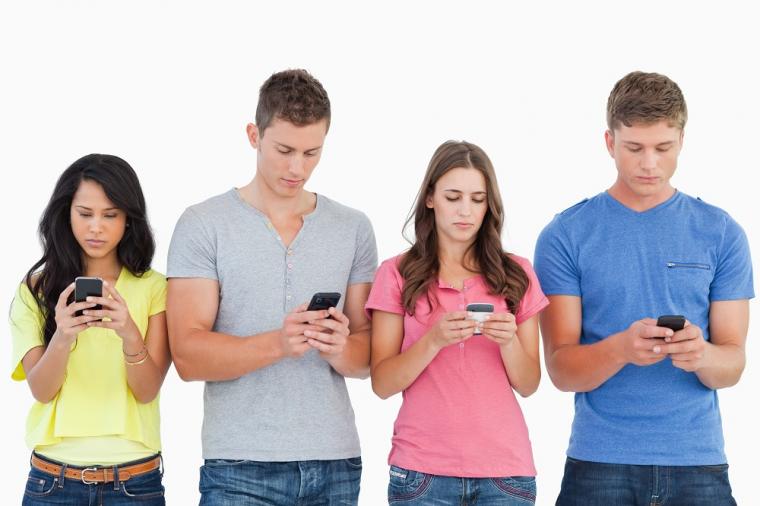 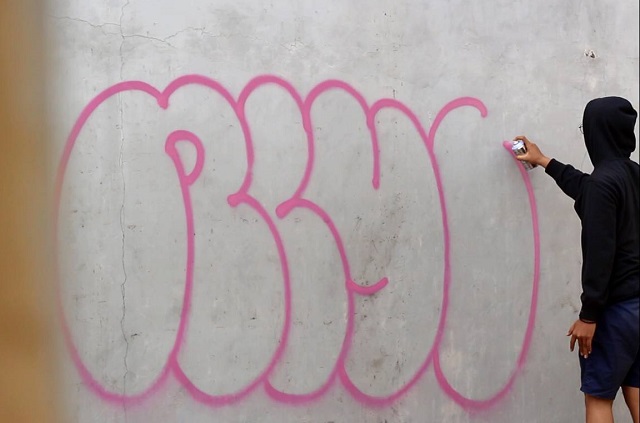 Dapatkah Anda menambahkan contoh gejala sosial lainnya?
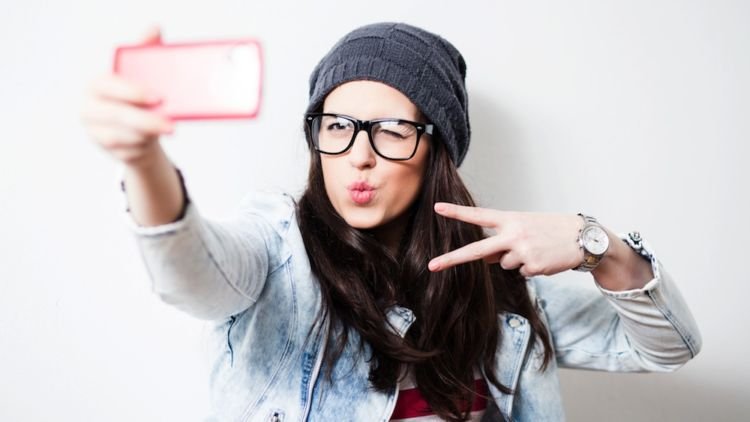 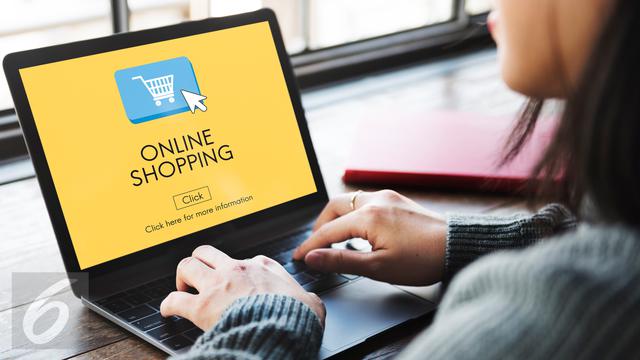 Sumber gambar : https://tinyurl.com/y5sp8b7t, https://tinyurl.com/y459corx, https://tinyurl.com/y4tced72, https://tinyurl.com/y29vlcnf
2. Realitas Sosial sebagai Kajian Ilmu Sosiologi
Ragam realitas sosial yang menjadi kajian sebagai berikut.
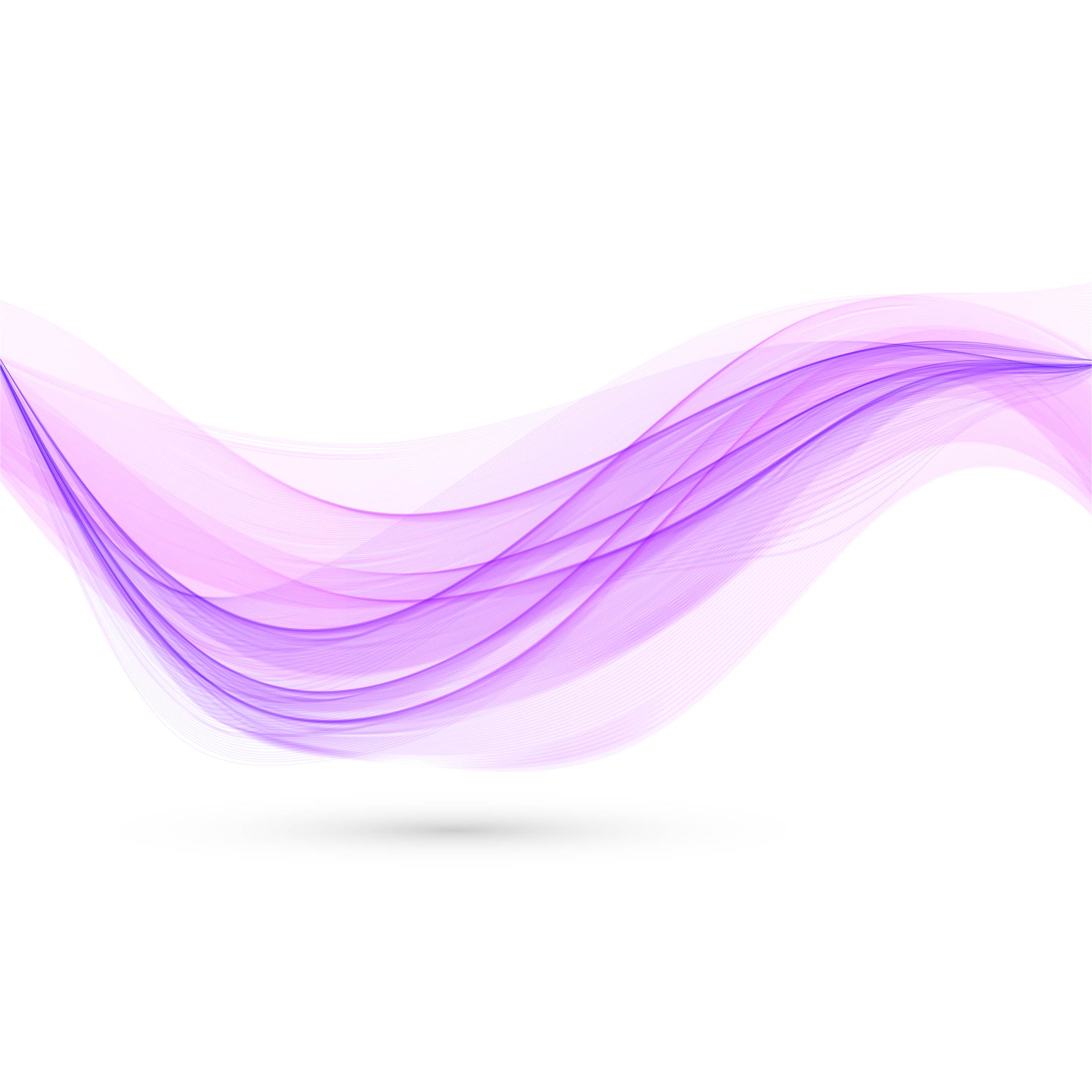 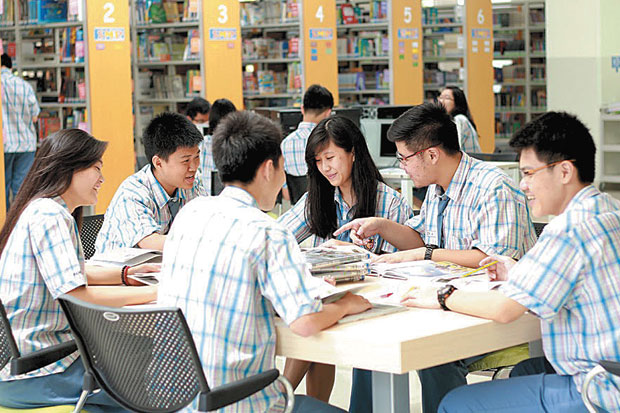 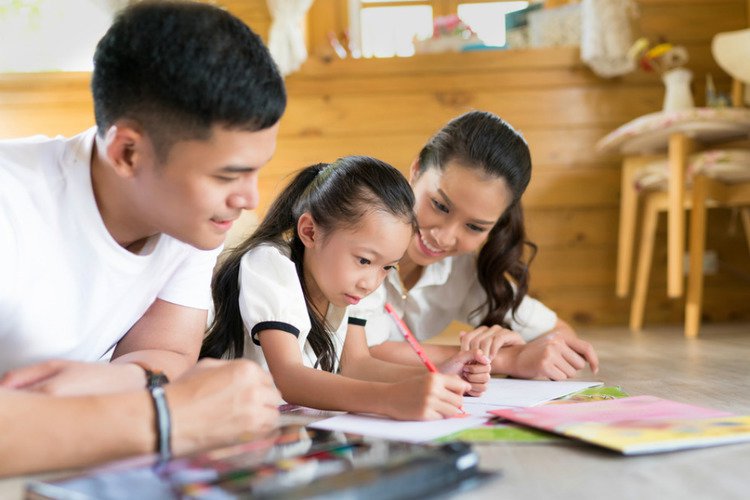 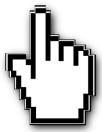 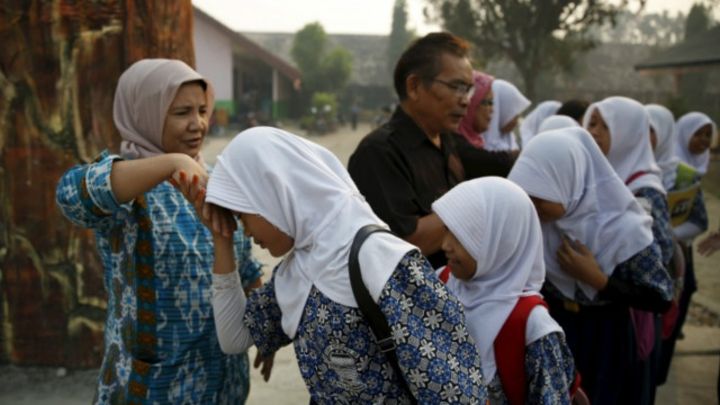 Sumber gambar: https://tinyurl.com/yyy4p639, https://tinyurl.com/y6q2p8b3, https://tinyurl.com/y5hotucs
lanjut
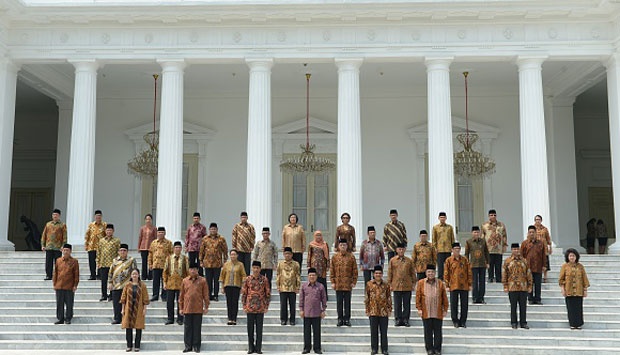 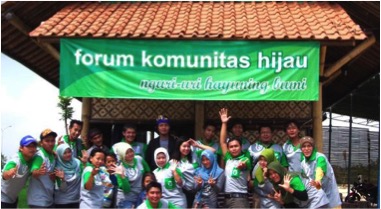 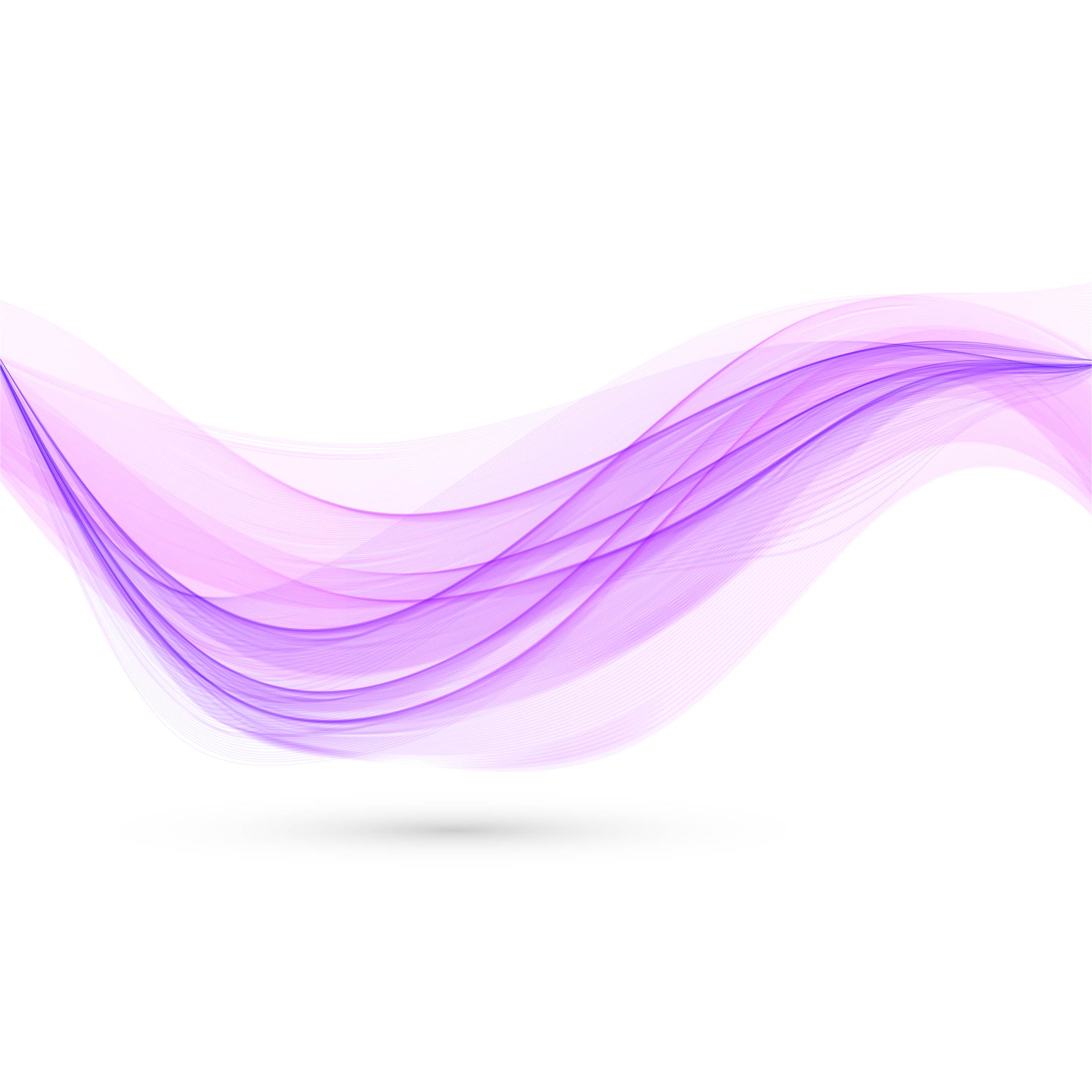 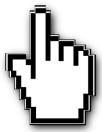 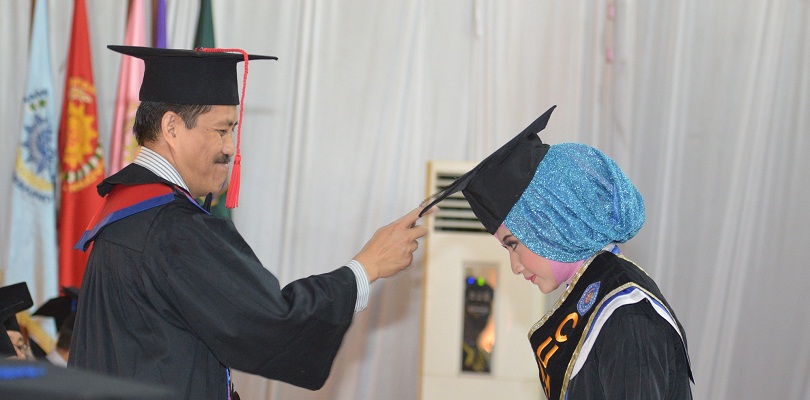 Sumber gambar: https://tinyurl.com/yx952ge3, https://tinyurl.com/y4n4f44r, https://tinyurl.com/y445ewac
lanjut
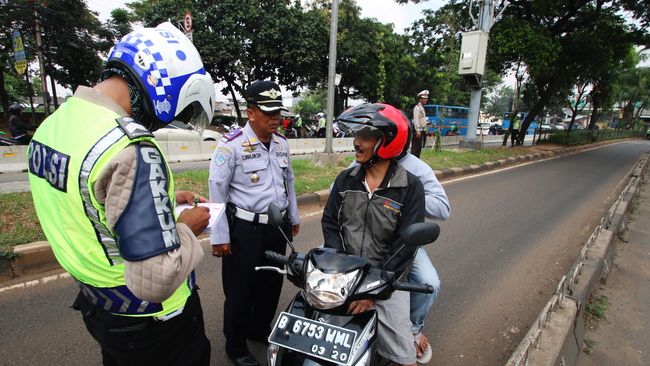 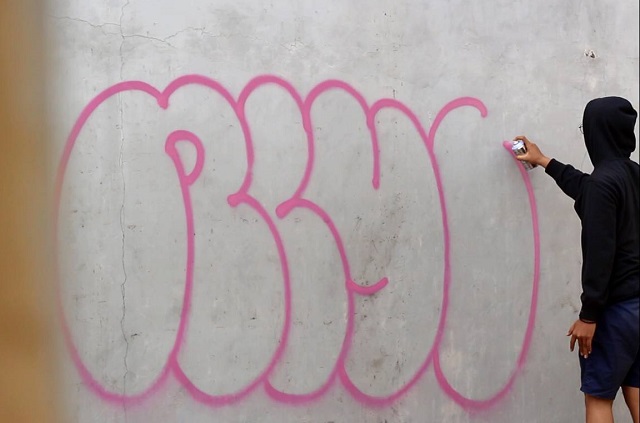 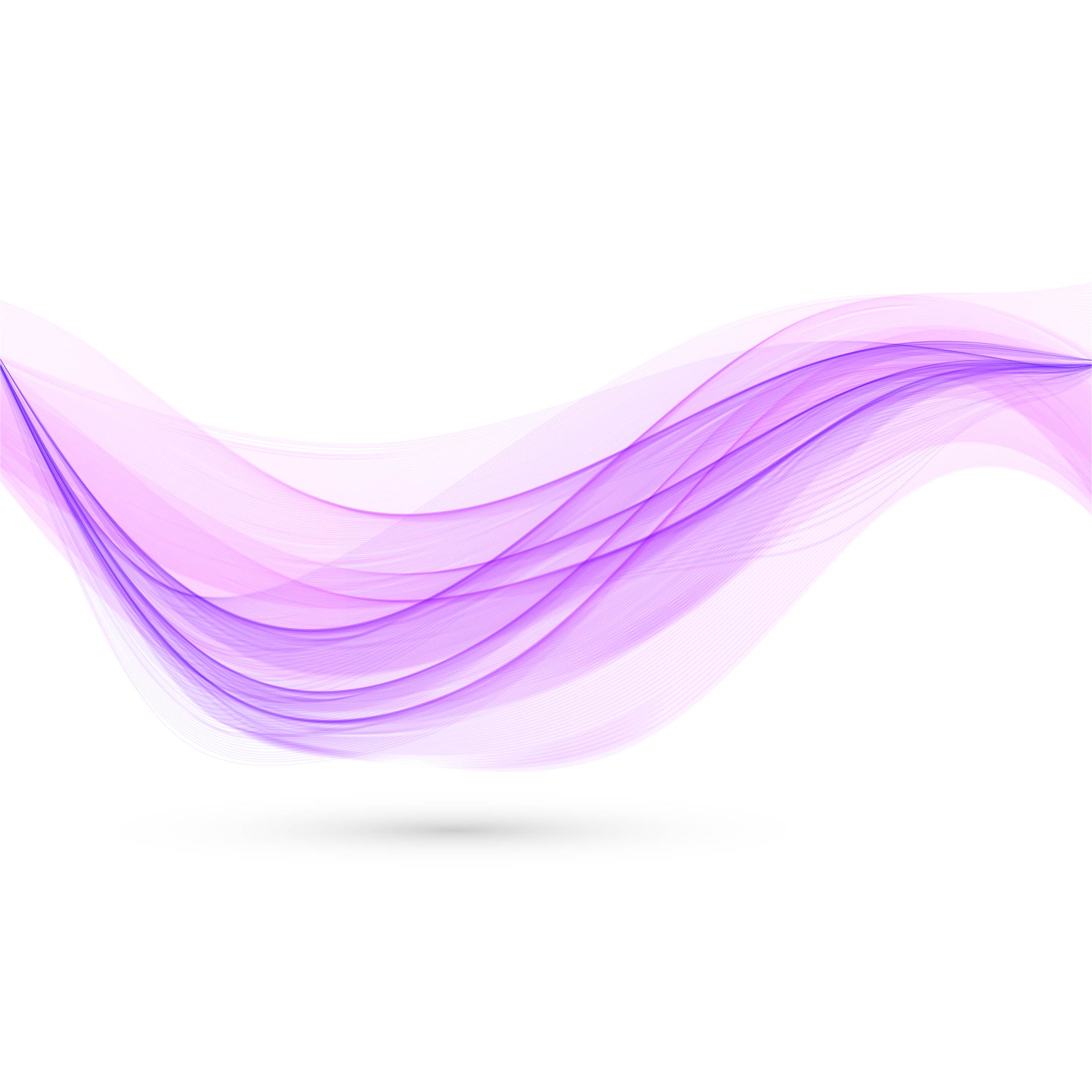 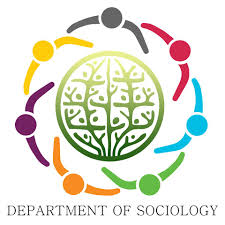 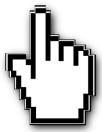 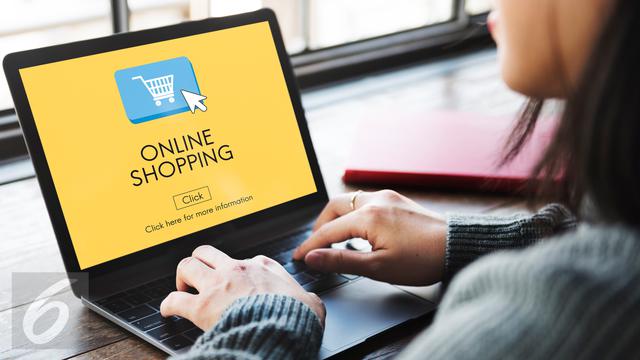 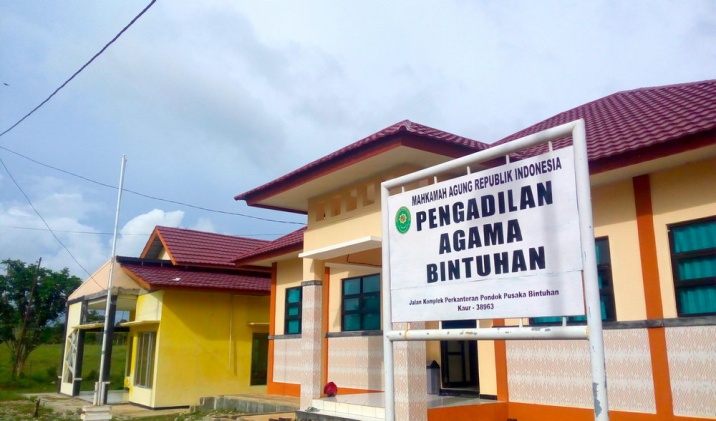 Sumber gambar : https://tinyurl.com/y459corx, https://tinyurl.com/yyt5pfx6, https://tinyurl.com/yxeop2uz, https://tinyurl.com/y29vlcnf
Perhatikan video berikut! Dapatkah fenomena tersebut dikaji dari ilmu sosiologi? Berikan pendapat Anda!
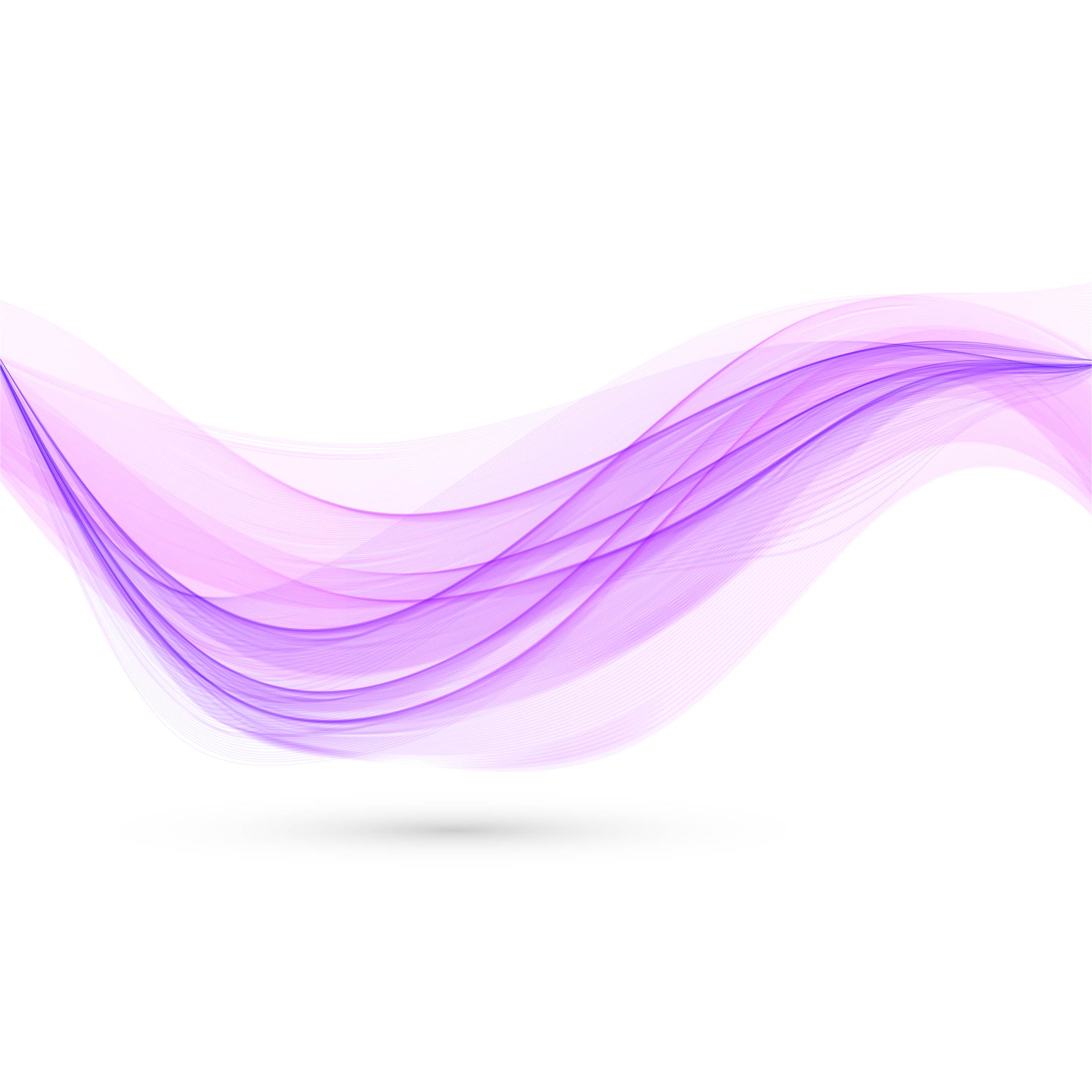 KLIK DI SINI
Kembali
C. Fungsi Ilmu Sosiologi dan Peran Sosiolog dalam Masyarakat
1. Fungsi Ilmu Sosiologi
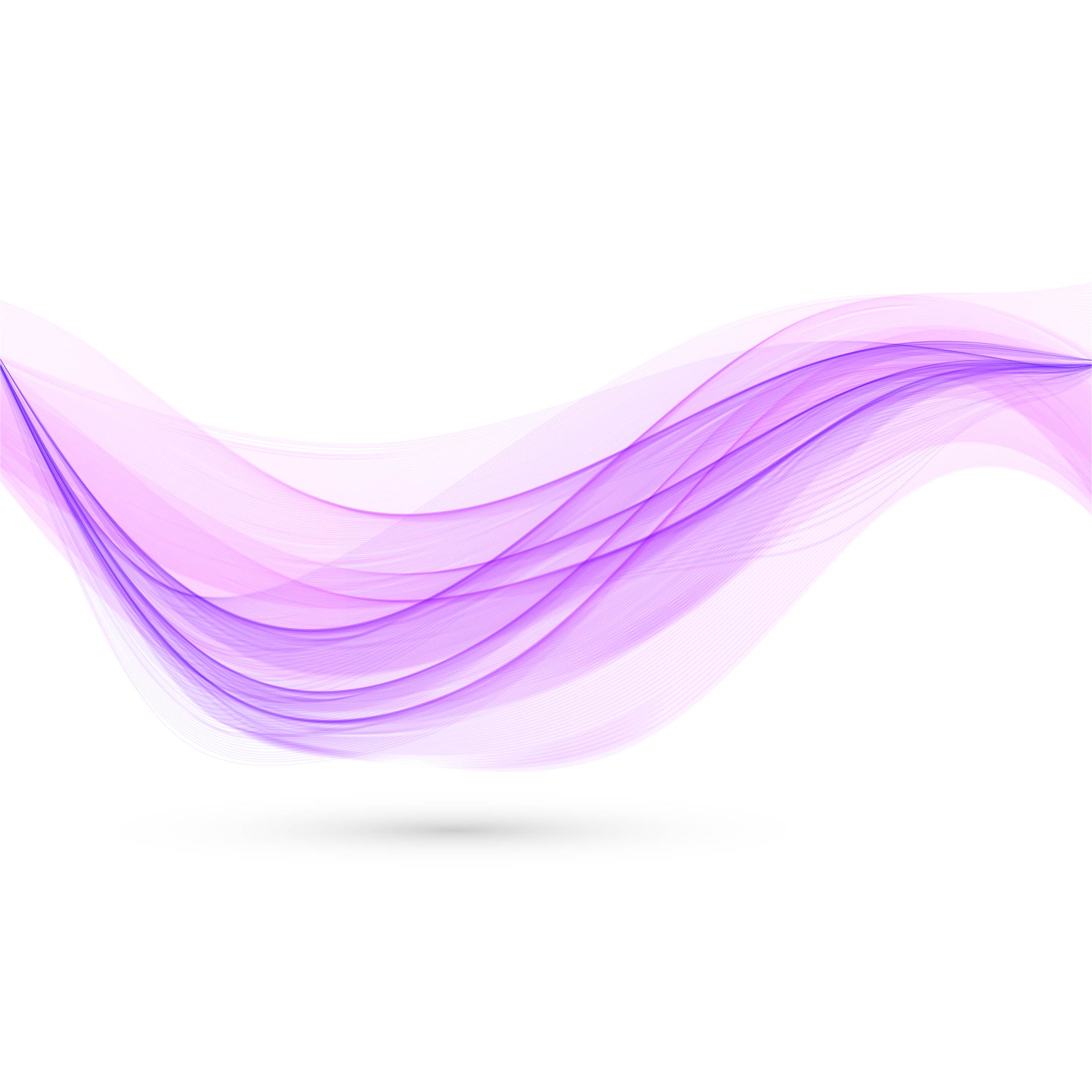 2. Peran Sosiolog dalam Masyarakat
1. Fungsi Ilmu Sosiologi
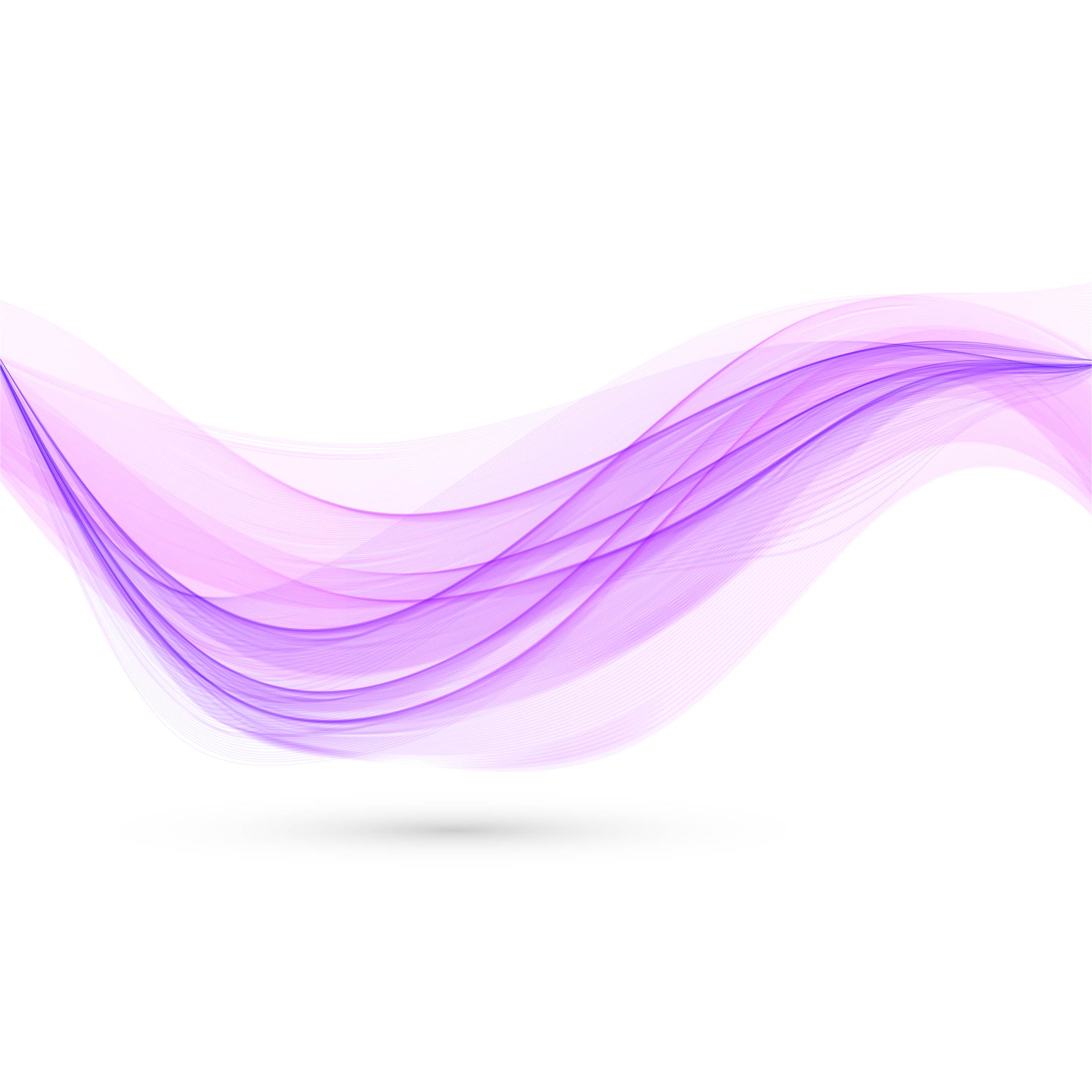 Perencanaan Sosial
1. Memahami perkembangan kebudayaan masyarakat
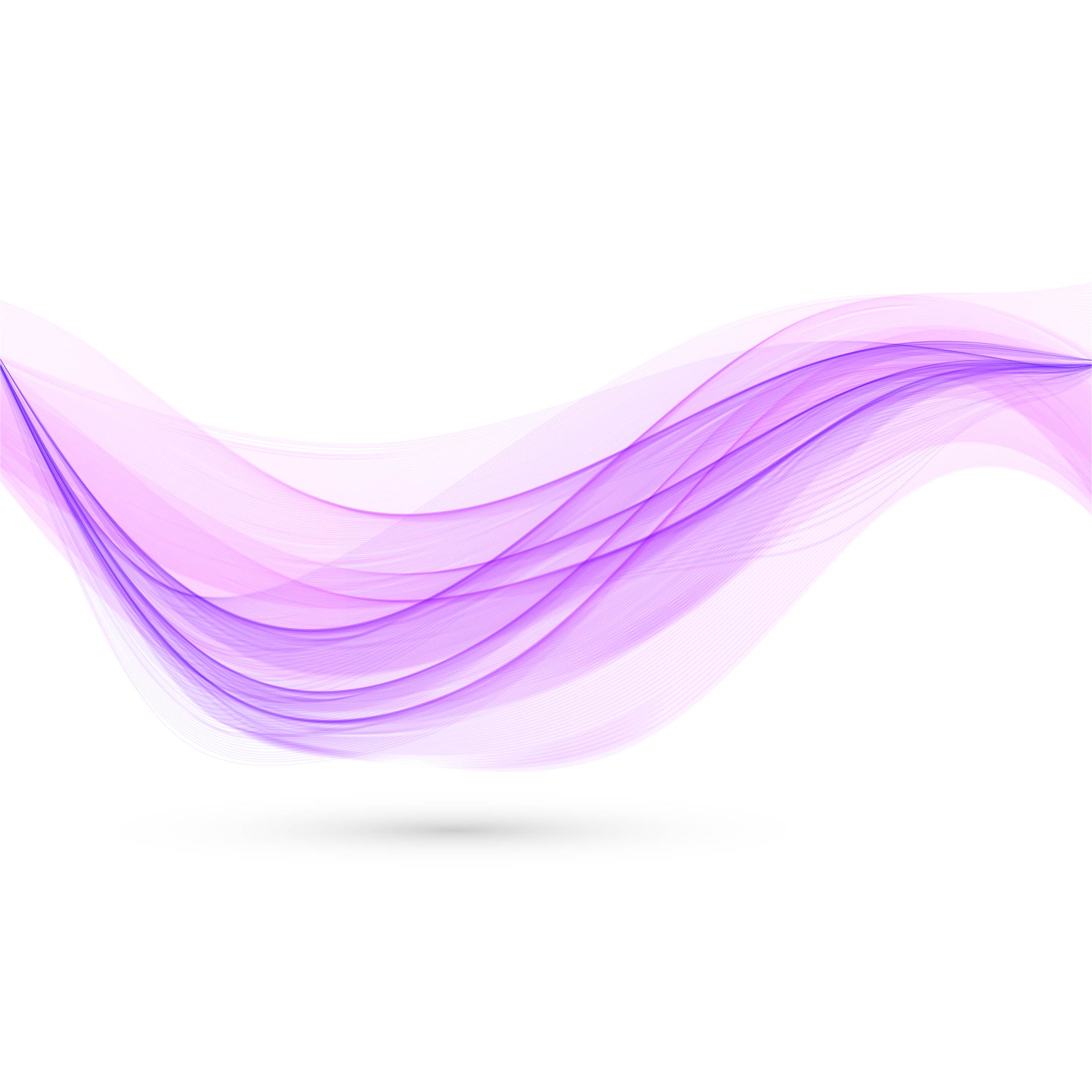 2. Memahami hubungan manusia dengan lingkungan alam dan sosial
3. Membentuk spekulasi ilmiah berdasarkan fakta
4. Mengetahui batas-batas perkembangan masyarakat
Pembangunan Sosial
APA FUNGSINYA?
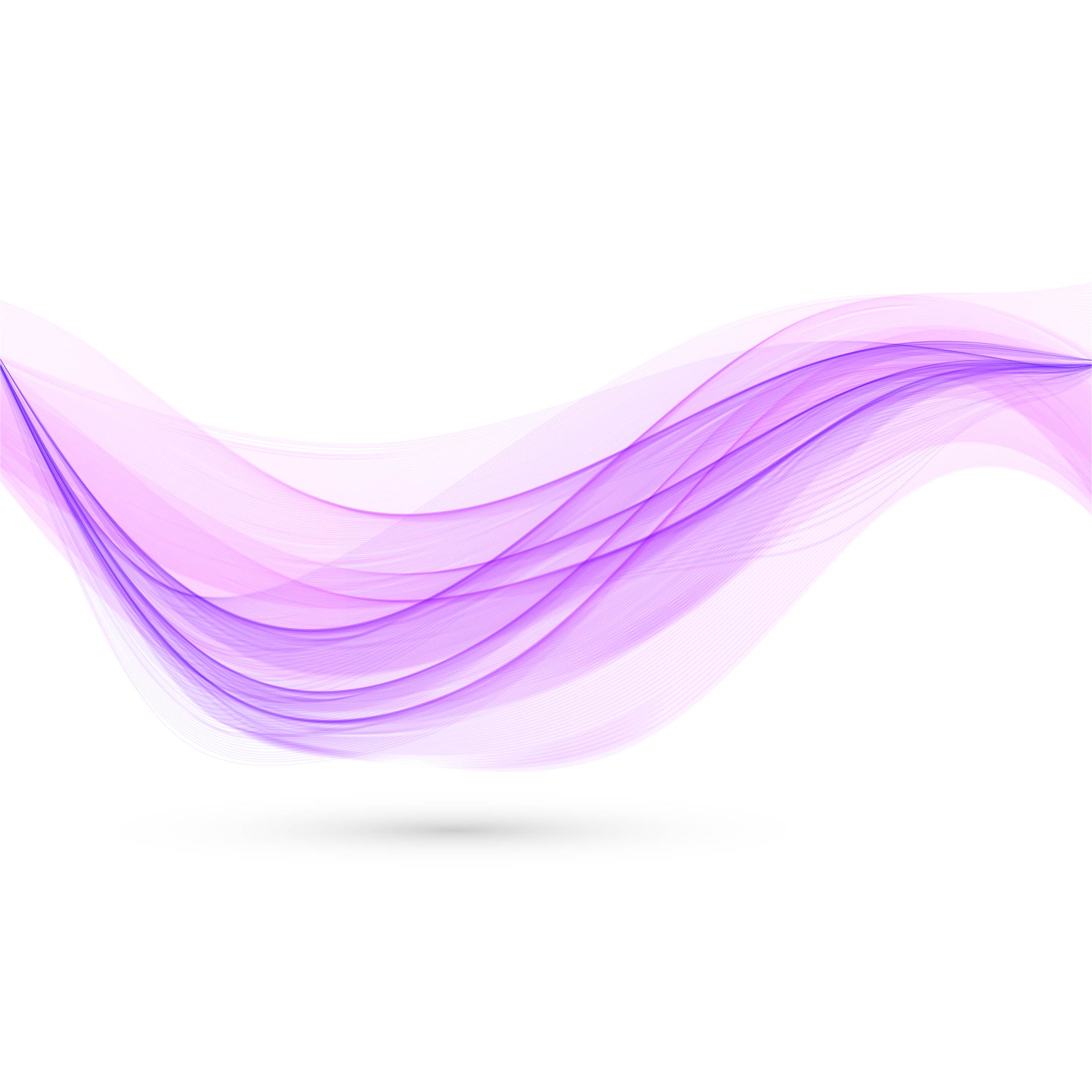 Tahap Pelaksanaan
Tahap 
Evaluasi
Tahap Perencanaan
Berguna untuk mengidentifikasi berbagai kebutuhan  masyarakat
Berguna untuk mengidentifikasi perubahan yang terjadi dalam masyarakat
Berguna untuk menganalisis dampak pembangunan
Memecahkan Masalah Sosial
Memberikan informasi yang berkaitan dengan masalah sosial
Memberikan analisis ilmiah terkait fakta masalah sosial
Memberikan saran kepada stakeholder dalam upaya pemecahan masalah sosial
Ragam fungsinya antara lain:
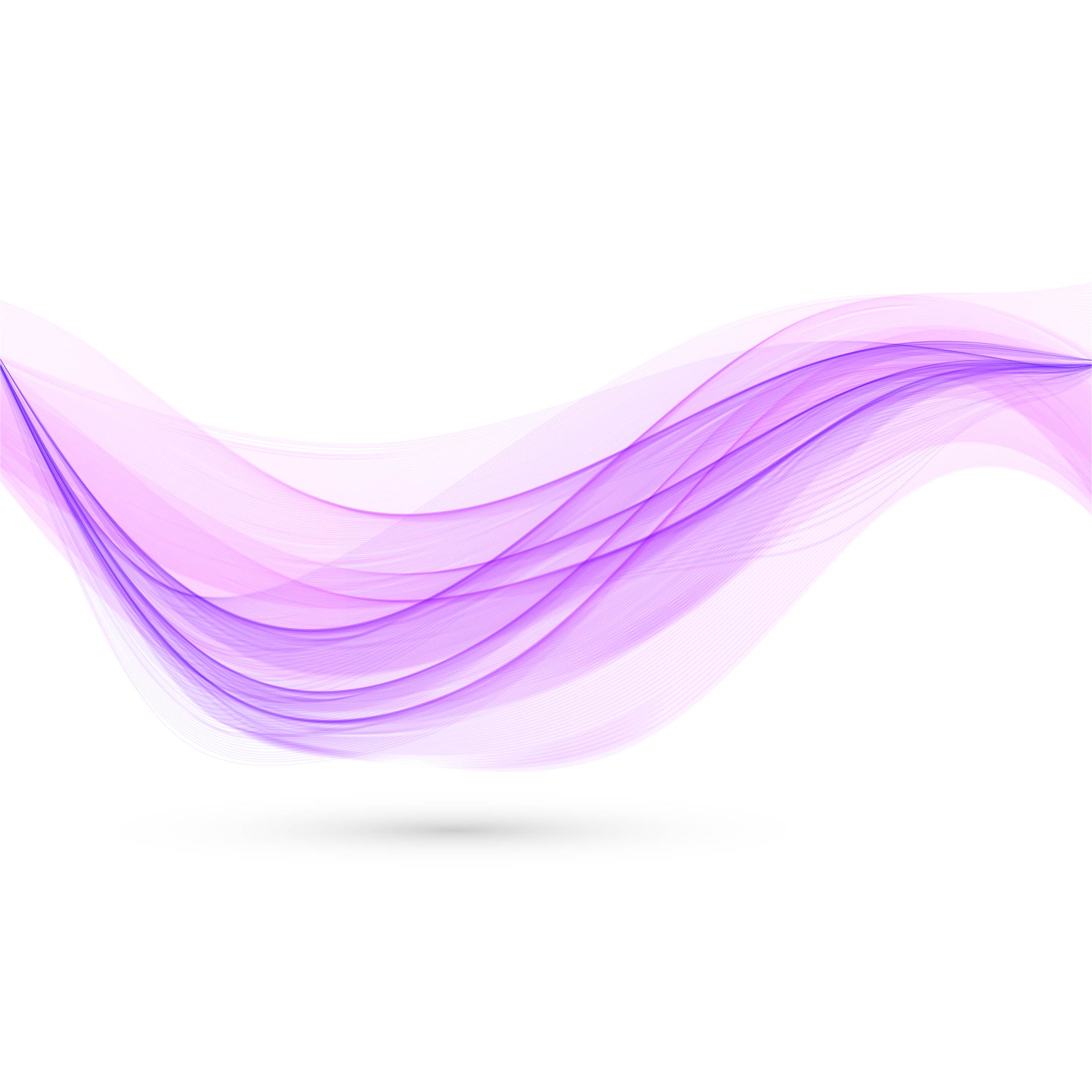 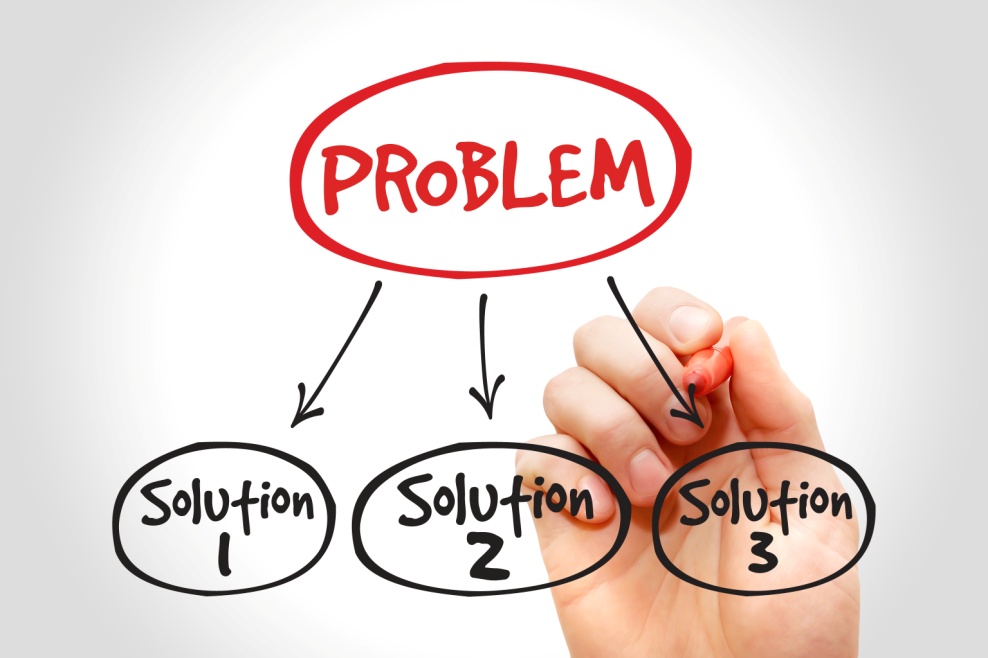 Sumber gambar: http://jogja-training.com/pelatihan-pemecahan-masalah-dan-pengambilan-keputusan-3/
Penelitian Sosial
Mengembangkan teori sosiologi untuk menemukan dan menjelaskan berbagai fakta sosial dalam masyarakat
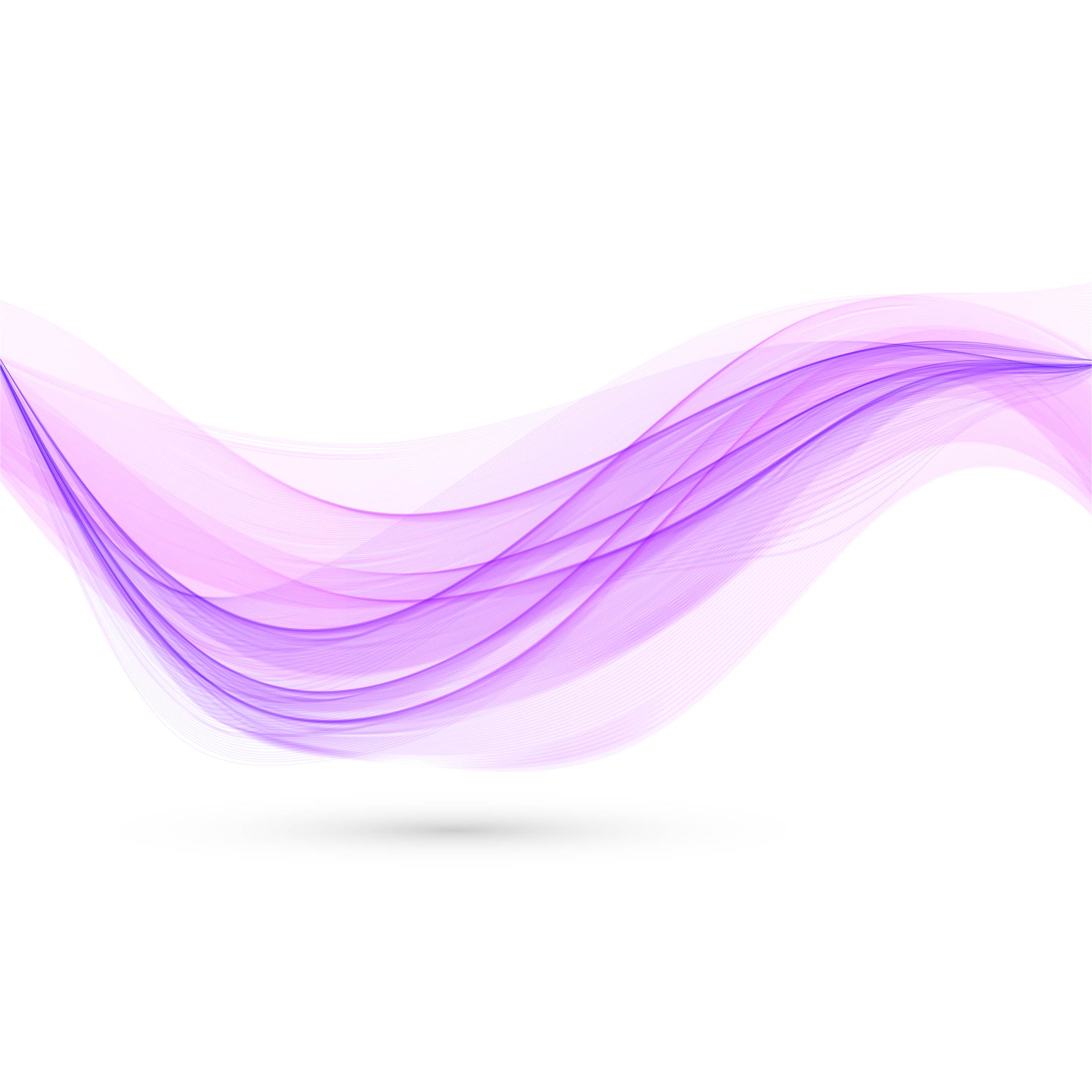 Sumber gambar: https://bcc-cuny.libguides.com/c.php?g=590684&p=4084024
2. Peran Sosiolog dalam Masyarakat
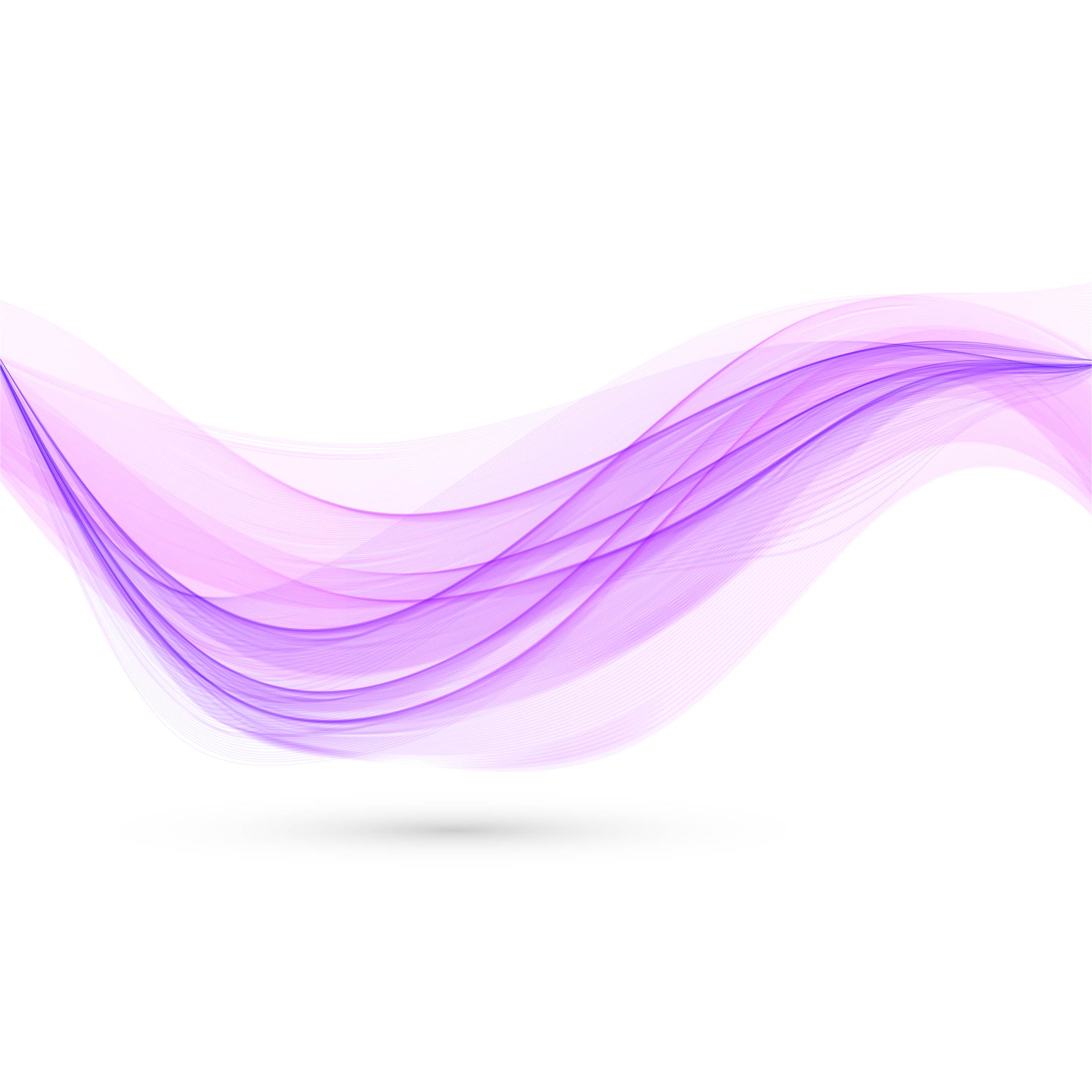 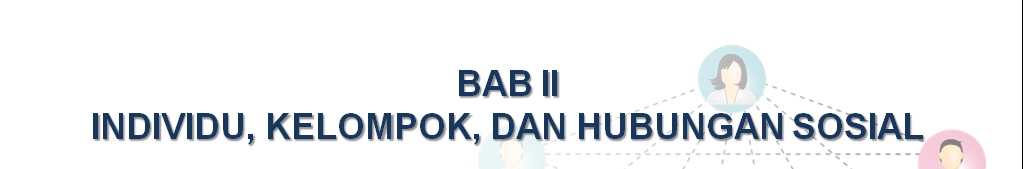 BAB IIINDIVIDU KELOMPOK DAN HUBUNGAN SOSIAL
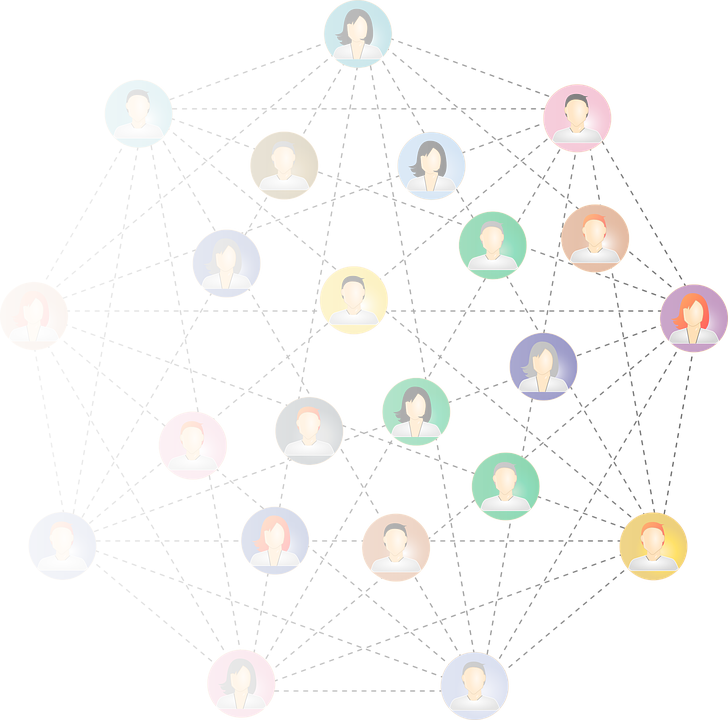 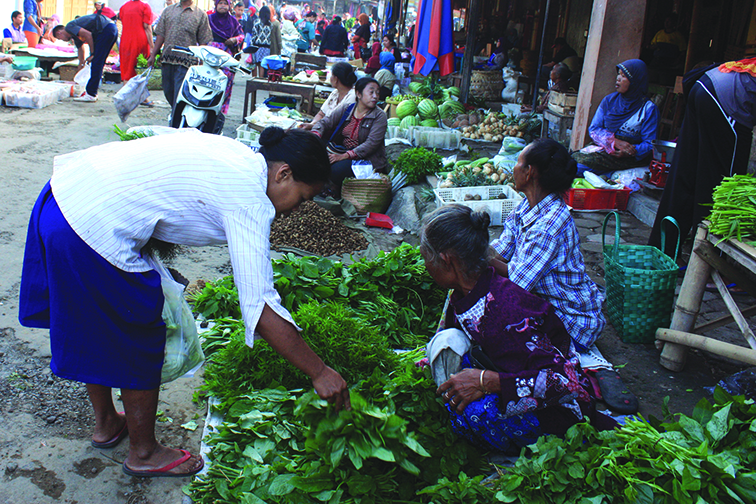 Setiap individu memerlukan bantuan orang lain dalam memenuhi kebutuhannya.
Setujukah Anda dengan pernyataan tersebut?
Kemukakan pendapat Anda!
Tujuan Pembelajaran:
Setelah mempelajari materi pembentukan identitas individu dan kelompok, peserta didik dapat mengidentifikasi faktor pembentukan identitas individu dan kelompok secara tepat.
Setelah mempelajari materi hubungan sosial, peserta didik dapat mengidentifikasi bentuk-bentuk hubungan sosial dalam masyarakat secara tepat.
Setelah memahami peran institusi sosial, peserta didik dapat menjelaskan peran institusi sosial dalam menciptakan ketertiban sosial secara tepat.
Setelah mempelajari materi individu, kelompok, dan hubungan sosial, peserta dapat melakukan pengamatan serta diskusi mengenai hubungan sosial melalui kajian sosiologi.
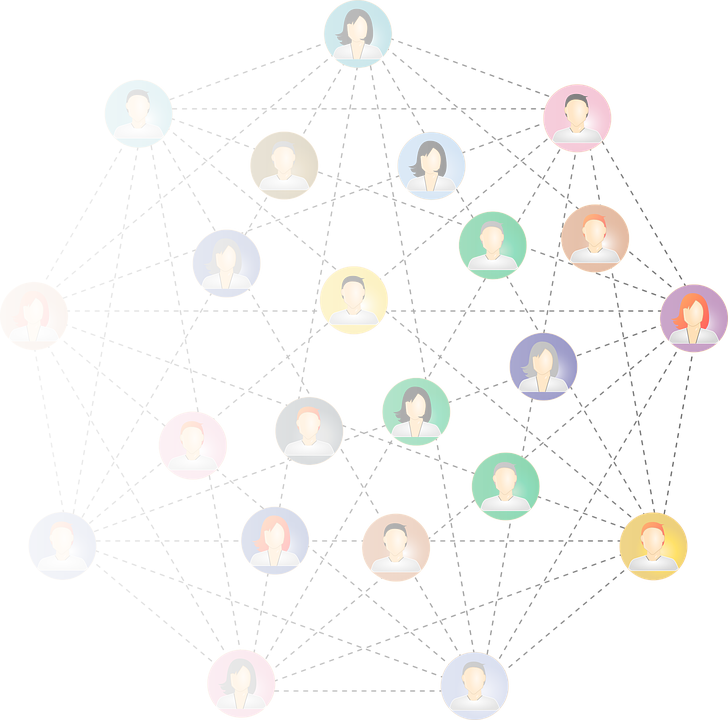 A. Individu dan Kelompok
Pembentukan Identitas Individu
Identitas adalah ciri yang melekat pada diri seseorang dan bersifat khas. Identitas dapat berupa nama, tempat dan tanggal lahir, jenis kelamin, status perkawinan, serta pekerjaan.
Individu merupakan subjek atau perseorangan yang memiliki daya pikir, kehendak, keinginan, rasa kebebasan, dan berkegiatan.
Sistem Kepribadian
Sistem Sosialisasi
Sistem Tindakan
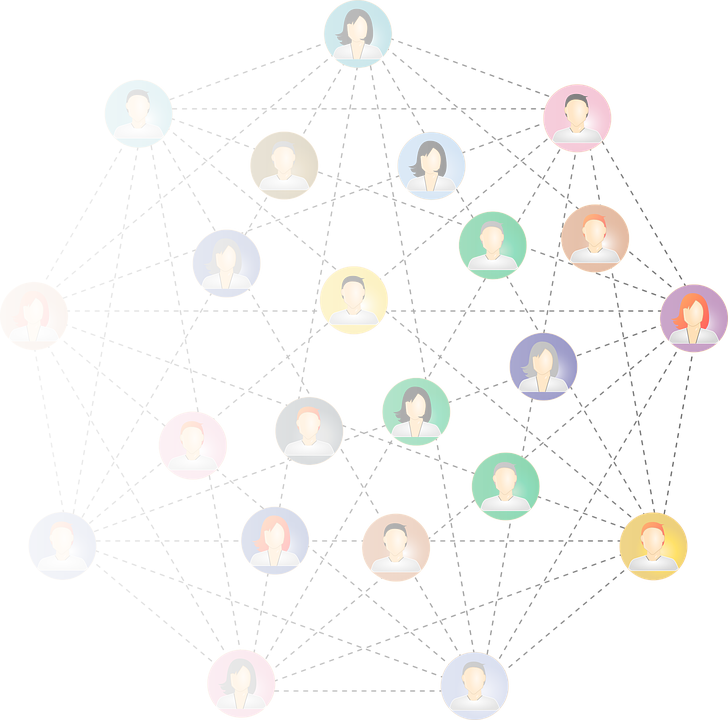 2. Pembentukan Identitas Kelompok
Menurut pemahaman Anda, apakah pengertian kelompok?
Kelompok merupakan sekumpulan individu yang berada di suatu tempat dan terbentuk atas dasar latar belakang serta tujuan tertentu.
lanjut
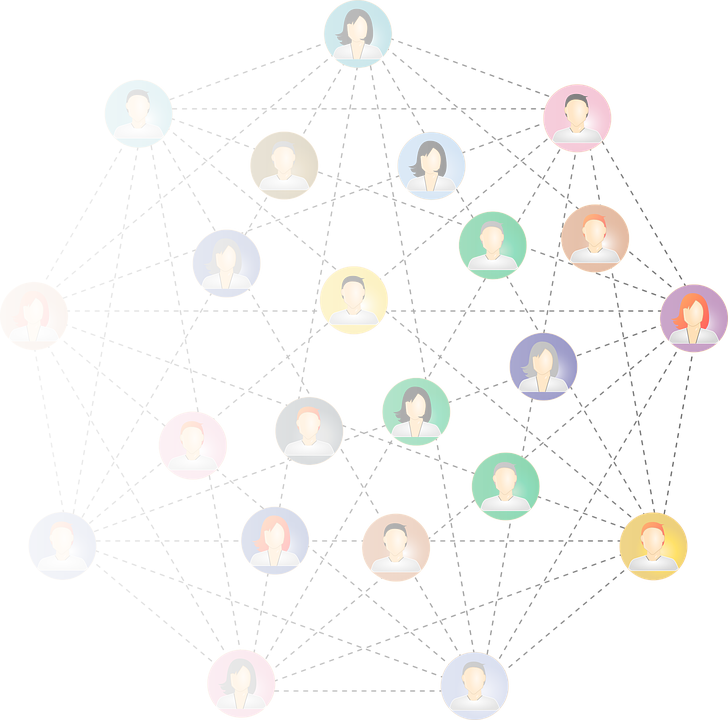 Lantas, apakah yang dimaksud dengan identitas kelompok?
Identitas kelompok merupakan identitas individu yang muncul akibat adanya hubungan dirinya dengan kelompok tertentu. Dampaknya ialah muncul identitas kelompok yang tidak hanya memenuhi kebutuhan pribadi, tetapi juga kebutuhan kelompok.
Kreativitas
Ideologi Kelompok
Faktor Pendorong Identitas Kelompok
Status Sosial
Media Massa
Kesenangan
In-group
Konsekuensi Identitas Kelompok
Out-group
Kembali
B. Hubungan Sosial
Hubungan sosial adalah interaksi dan komunikasi yang dilakukan oleh individu dan kelompok dengan tujuan tertentu.
Sifat Hubungan Sosial
Syarat Hubungan Sosial
Faktor yang Memengaruhi Hubungan Sosial
Proses Hubungan Sosial
Dampak Hubungan Sosial
1. Sifat Hubungan Sosial
Aksidental
Berulang
Sifat Hubungan Sosial
Teratur
Resiprokal
2. Syarat Hubungan Sosial
Syarat Hubungan Sosial
Kontak Sosial
Komunikasi
Komunikator
Komunikan
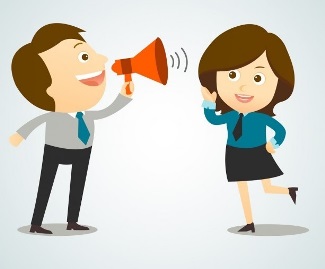 Pesan
Media
Sumber gambar: https://tinyurl.com/y6jod4xf
3. Faktor yang Memengaruhi Hubungan Sosial
4. Proses Hubungan Sosial
Proses Asosiatif
Kerja Sama
Akomodasi
Akulturasi
Asimilasi
Amalgamasi
Proses Disosiatif
Kompetisi
Konflik
Kontravensi
5. Dampak Hubungan Sosial
Terbentuk keteraturan sosial
Muncul penemuan baru
Peran nilai dan norma sosial terjaga
Dampak Positif
Dampak Negatif
Timbul solidaritas sosial yang berlebihan
Timbulnya kelompok-kelompok yang menyimpang
Kembali
C. Bentuk Hubungan Sosial
1. Hubungan Antarindividu
Ciri-ciri hubungan sosial antarindividu 
Dilakukan oleh dua individu.
Terdapat penyampai pesan dan pemberi respons.
Cenderung membentuk komunikasi dua arah.
Realitas hubungan antarindividu dipengaruhi oleh:
Identitas individu
Status dan peran
Kondisi  alam dan lingkungan sosial
2. Hubungan Antara Individu dan Kelompok
Hubungan individu dengan kelompoknya
Ragam hubungan antara individu dengan kelompok
Hubungan individu dengan kelompok lain
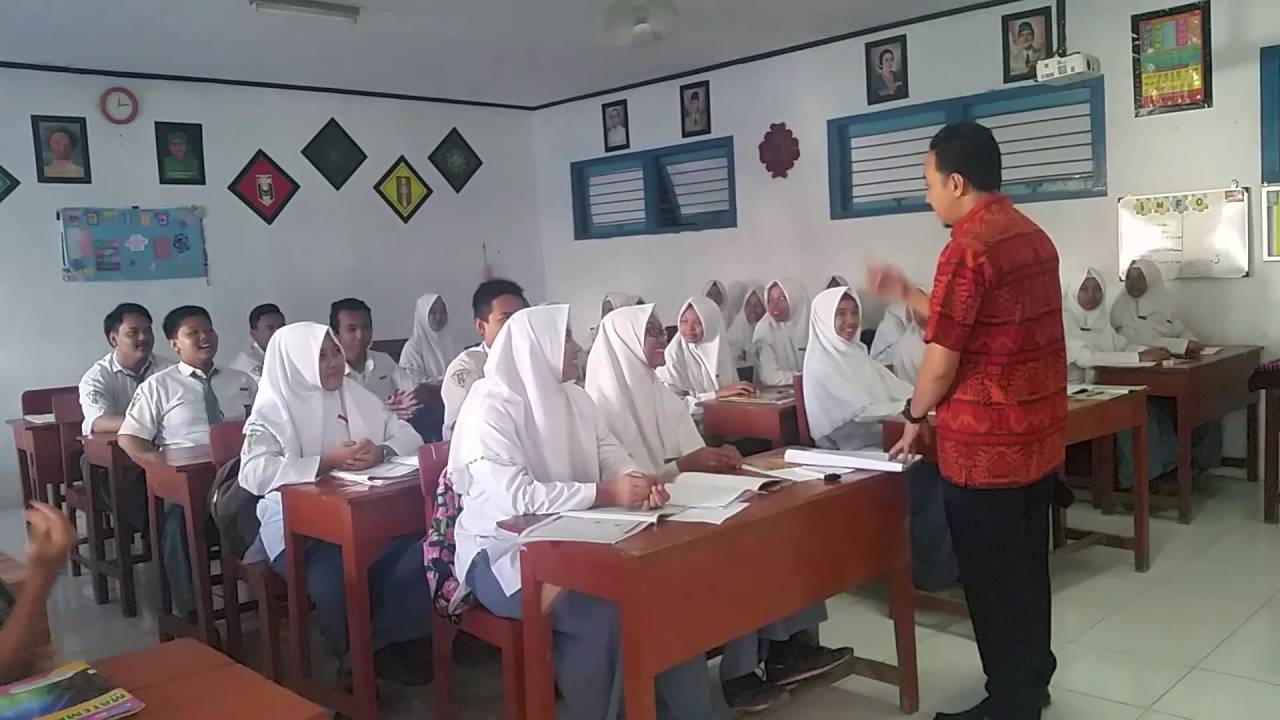 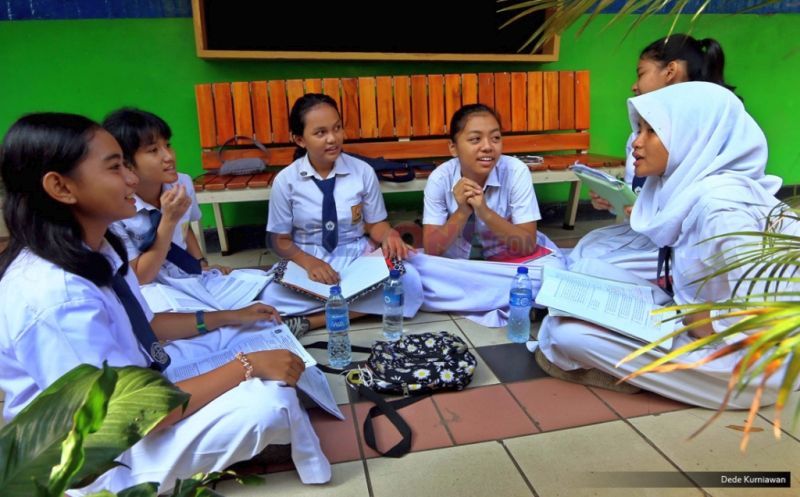 Sumber gambar: https://www.youtube.com/watch?v=4ngHco0ot_g, https://tinyurl.com/yy27k6uf
3. Hubungan antara Kelompok dan Individu
Biasanya jenis hubungan ini dilakukan dari sebuah kelompok kepada seseorang yang dianggap penting dan berwenang.
4. Hubungan Antarkelompok dalam Masyarakat
Nonformal
Dilakukan dalam dua cara
Formal
Kembali
D. Institusi Sosial untuk Menciptakan Ketertiban Sosial
1. Unsur-Unsur Penting dalam Pertumbuhan Institusi Sosial
Unsur Pertumbuhan Institusi Sosial
Kode Perilaku
Simbol Kebudayaan
Ideologi
2. Fungsi Institusi Sosial
Memberikan pedoman kepada anggota masyarakat
Menjaga keutuhan masyarakat
Memberikan pegangan kepada masyarakat dalam pengendalian sosial
Meningkatkan solidaritas masyarakat
3. Ketertiban Sosial Melalui Institusi Sosial
Keberadaan institusi sosial dapat menjaga ketertiban sosial. Sebelum menghasilkan ketertiban perlu dipahami dahulu tentang:
Proses Menciptakan Ketertiban dalam Masyarakat
Institusi Sosial sebagai Tolok Ukur Ketertiban dalam Masyarakat
Terima Kasih